HIV/AIDS & STIs/RTIs
RUGENDO.M.MORRIS
BScN(UoN),MPH student (Maseno)


Lecturer:
Kenya Medical Training College
Kabarnet Campus
Learning Objectives
Define STI/RTIs
Discuss the relationship between HIV infection and other STI/RTIs
Describe the clinical features of  STI/RTIs
Describe the management of STI/RTIs
Describe preventive measures for STI/RTIs
Describe HIV/AIDs
INTRODUCTION
STDS refers to a variety of clinical syndromes that  are transmitted  mainly through sexual contact but are also transmitted through other routes

There has been a steady rise in the diseases despite efforts to curb HIV/AIDS  which is an STD  that continually receives international attention due to its epidemic nature
Cont…
This is mainly due to liberal behavior among young people, media influence ,drug use, and culture changes especially in SSA.
Epidemiology of STI/RTIs and HIV-AIDS
Epidemiology-Study of determinants and distribution of health related events.
Endemic- A disease that is regularly found among particular people or in a certain area.
Pandemic-A disease that has spread through human populations across a large region
Epidemic-outbreak
Vertical transmission-Passage of a disease-causing agent (pathogen) from mother to baby during pregnancy or the period immediately before birth.
Horizontal transmission-the spread of an infectious agent from one person or group to another, usually through contact with contaminated material, such as sputum or feces.
Epidemiology of STI/RTIs and HIV-AIDS
Hyperendemic- expresses that the disease is constantly present at high incidence and/or prevalence rate and affects all age groups equally
Holoendemic-expresses a high level of infection beginning early in life and affecting most of the child population, leading to a state of equilibrium such that the adult population shows evidence of the disease much less commonly than do the children (e.g. malaria)
Sporadic infection- scattered about. The cases occur irregularly, haphazardly from time to time, and generally infrequently
Epidemiology of STIs/RTIs
Sexually transmitted infections (STI) remain a public health problem of major significance in most parts of the world. The incidence of acute STI is believed to be high in many countries and failure to diagnose and treat STI at an early stage may result in serious complications and sequelae, including infertility, foetal wastage, ectopic pregnancy, anogenital cancer and premature death, as well as neonatal and infant infections. The individual and national expenditure for STI care can be substantial.
The appearance of the human immunodeficiency virus (HIV) and the acquired immunodeficiency syndrome (AIDS) has focused greater attention on the control of STI. There is a strong correlation between the spread of conventional STI and HIV transmission and both ulcerative and non-ulcerative STI have been found to increase the risk of sexual transmission of HIV
Epidemiology of STIs/RTIs
The sub-Saharan African region is the hardest hit, with about 70% of the global number of PHIV living here. There are currently about 23 million PLHIV in the region.  The region contributes nearly the same proportion of the 3.1 million deaths and 5 million new infections globally. 
There are about 12 million children orphaned by AIDS in sub-Saharan Africa and the number is expected to rise, in the absence of more accessible care and treatment for the infected, as the pandemic matures. The HIV pandemic in SSA has a feminine character, with about 60% of all PLHIV being women.  South Africa has the largest absolute number of PLHIV in SSA, with an estimated 5 million; and Botswana with the highest HIV prevalence at 38%. Countries in Southern Africa have the highest relative HIV prevalence in SSA; and Uganda in the East African region has the highest prevalence at 6.4% (UNGASS, 2010).
Epidemiology of STIs/RTIs
After index case reported in 1984, Kenya experienced a rapid spread of HIV throughout the country. The epidemic peaked in 1995-1996 with the prevalence estimated at 10.5% at the time (NASCOP 2012 Kenya AIDS epidemic update 2011)
HIV prevalence was significantly higher among women than men aged 20–29 years and 35–39 years.The highest prevalence among women was among those aged 35–39 years and 45–49 years among men.(KAIS,2012)
HIV prevalence peaked at age group 45–49 years among both women and men and therea.er declined with increasing age.(KAIS,2012).
Among youth aged 15–24 years, HIV prevalence was higher among women than men from the age of 17 years. Among women, HIV increased linearly with increasing age, with the highest increase between the ages of 22 and 23 years. Among men, HIV remained low and stable until aged 24 years.(KAIS,2012)
Epidemiology of STIs/RTIs
Overall, 6.5% of urban residents were infected with HIV compared with 5.1% of rural residents. Women had higher HIV prevalence than men in both rural and urban residences. HIV prevalence among women in urban areas was 8.0% compared with 6.2% in rural areas. Among men, the prevalence was 5.1% in urban areas compared with 3.9% in rural areas.
Globally, an estimated 35.3 million people were living with HIV in 2012.1 Sub-Saharan Africa is the
region most aff ected by HIV, accounting for 25,000,000 people living with HIV, 1,600,000 estimated new HIV infections, and 1,200,000 estimated HIV deaths in 2012.
Review of male and female reproductive organs
The reproductive organs function to propagate the human species, a function that requires sexual union of the male and female organs.
The Male Reproductive Organs
Male reproductive organs      External Anatomy
Penis: a cylindrical-shaped male organ made of specialisederectile spongy tissue that erects upon sexual arousal. 
 	▬ Its reproductive purpose is as a conduit for semen (and sperm).
	▬ The head of the penis or glans contains many nerve endings and is covered by a loosely fitting skin called the foreskin. 
▬ There is no relationship between the size of the penis and sexual functioning.
Scrotum:a sac-like pouch located behind the penis in which the main sex glands (testes) reside. The scrotum helps protect and regulate the temperature of the testes.
Male reproductive organs      External Anatomy
Testicles or Testes:
▬ The testicles are the male sex gland that lie in the scrotum and produce and store sperm. 
▬ They are the body’s main source of male hormones – testosterone.
▬ The testicles are outside the body because the male sperm, manufactured in the testes, need cooler than body temperature for normal growth and development. 
▬ Loss of one does not impair the function of the other.
The Male Reproductive Organs:                		Internal Anatomy
Sperm: the male reproductive microscopic cell, produced by the testicles, that can fertilize the female’s ovum. 
Epididymis: a tubular, coiled structure within the scrotum attached to the backside of each testis. It serves to store, mature, and transport sperm between the testes and the vas deferens.
Vas Deferens: two long, thin tubes that lead from the epididymis to the seminal vesicles and prostate gland. The contraction of the vas deferens during ejaculation pushes the sperm out.
Seminal Vesicles: two vascular glands lying behind the bladder with ducts joining the vas deferens. They secrete a sticky fluid (constituting 70% of the semen) that nourishes and enables the sperm to move.
The Male Reproductive Organs:                		Internal Anatomy
Prostate Gland: lies below the seminal vesicles and surrounds the urethra at the base of the bladder. It stores and secretes an alkaline fluid that neutralizes acid found in the male urethra and the female reproductive tract. Without the secretions of the prostate gland, many sperm would die and fertilization of an ovum would be impossible.
Cowper’s Gland: two small, pea-sized glands located beneath the prostate gland on both sides of the base of the penis. They secrete a clear, sticky fluid (pre-ejaculation) that keeps the urethra moist. It is alkaline to help neutralize the acidity of the urethra.
Urethra: a pathway dual-purpose tube running the length of the penis from the bladder to the outside that transports both semen and urine.
The Female Reproductive Organs: 			External Anatomy
The Female Reproductive Organs: 			External Anatomy
Vulva: the general term to describe all external female sex organs.
Pudendum or Pubes: the area in the body where the sex organs are located.
Mons Pubis: a mound of fatty tissue which covers the pubic bone. At puberty this area is covered with coarse pubic hair. The monscontains many touch-sensitive receptors.
Labia Majora (large lips):
      ▬ Two folds of skin running from the mons pubis to below the vaginal opening. 
     ▬ They meet and fold together, forming protection for the genitals. 
     ▬ They are covered with pubic hair and contain many touch-sensitive receptors.
The Female Reproductive Organs: 			External Anatomy
Labia Minora:
        ▬ Two smaller folds of tissue which lie just within the labia majora. 
        ▬ The labia minora are without hair and are rich in touch receptors and blood vessels.
Clitoris:
        ▬ The center of sexual sensation and stimulation in females. 
        ▬ A small knob composed of erectile tissues and many sensitive      nerve endings. 
       ▬ Found above the opening of the vagina where the folds of the labia minora meet at the front.
Bartholini’s gland: located near the vaginal introitus, it produces lubricating fluids
Urethra: below the clitoris, the opening to the bladder.
The Female Reproductive Organs: 			Internal Anatomy
The Female Reproductive Organs: 			Internal Anatomy
Vagina: the lower part of the female reproductive tract extending from the labia to the cervix. It is a moist elastic-like passage. It has three main functions: 
        ▬ channel for the menstrual flow
        ▬ receptacle for the penis during intercourse
        ▬ birth canal
Cervix: the neck or opening of the uterus. It is normally plugged by mucus. It stays tightly closed during pregnancy, but thins and opens for the delivery of the baby.
Uterus: a hollow, muscular organ shaped like an upside-down pear. It protects and nourishes the foetus during pregnancy and also contracts to expel the baby during delivery.
The Female Reproductive Organs: 			Internal Anatomy
Oviducts (fallopian tubes):two funnel-shaped tubes on either side of the uterus, near the ovaries. 
             ▬ They are the passageway through which the ova travel from the ovaries to the 	uterus and  	sperm toward the egg cell. 
             ▬ They are the location for fertilization. 
Ovaries: two solid egg-shaped structures attached to the uterus by ligaments. 
         ▬ They are the primary sex gland of a woman. 
   ▬ They have two main functions: Production of ova during the reproductive phase.
   ▬ Production of female sex hormones OESTROGEN and PROGESTERONE. 

OESTROGEN and PROGESTERONE

      ▬ Oestrogen is responsible for the secondary sex characteristics and the sex drive in females. It spurs the onset of puberty and is responsible for OVULATION. 
      ▬ Progesterone builds up the lining of the uterus, called the endometrium, in preparation for the fertilized ovum
STI/RTIs
 
DEFINITION: 

Communicable infections transmitted predominantly through sexual means. 

The terms Sexually Transmitted Infections- (STI) or Sexually Transmitted Diseases- STD have replaced the term VD or Venereal Disease and is currently RTI
The commonest pathogens include: 

Bacteria: Chlamydia, Gonococcus, Haemophilus ducreyi, Treponema pallidum
Viruses:, Hepatitis B, HIV, HPV (Human Papilloma Virus) genital herpes simplex
Protozoa: Trichomonas vaginalis
Others: pubic lice
Routes of transmission
Direct sexual contact;    95% of cases
     Others;

Maternal child transmission-(congenital)HIV ,  gonorrhoea,   syphilis

Transfusion of blood and blood products.

Organ transplants

Iatrogenic-needle pricks, health workers to patients and vise versa
Risk factors
Early sexual  debut in adolescent girls –HPV
Multiple sexual partners -serial monogamy or polygamous behaviour
Drug and alcohol use
Cervical immaturity ;columnar epithelium as opposed to squamous cell in adults.
Immunity is less dev in adolescents when they start early sexual activity against a backdrop of naivity.
Cont…
Poverty
Lack of formal education
‘core groups’ like long distance truck driver
IV drug users
Sexual assault/violence
Changing sexual partners frequently
Cultural practices- eg wife inheritance,
Factors making women more vulnerable to STIs/RTIs
In most cultures women have very little power over sexual practices and choices, such as use of condoms;
Women tend to be economically dependent on their male partners and are therefore more likely to tolerate men’s risky behaviour of multiple sexual partners, thus putting themselves at risk of infection;
Sexual violence tends to be directed more towards women by men, making it difficult for women to discuss STIs with their male counterparts;
In some societies the girl-child tends to be married off to an adult male at a very young age, thus exposing the girl to infection;
In some societies a permissive attitude is taken towards men allowing them to have more than one sexual partner.
Physiological aspect of female reproductive system
Factors making women more vulnerable to STIs/RTIs  cont’
Women are less likely to have symptoms of common STDs — such as chlamydia and gonorrhea — compared to men.
Women are more likely to confuse symptoms of an STD for something else.
Factors making adolescent girls more prone to STIs/RTIs
Sexual activity is usually earlier for girls than for boys;
Girls tend to have sex with older male partners, who have more sexual experience and are more likely to carry infections;
Young women are biologically more susceptible to STIs than older women. This is because their vaginal mucosa and cervical tissue are immature, and this makes these tissues more vulnerable to STIs
Factors making young people more vulnerable to STIs/RTIs
Boys and girls may have immune systems that have not previously been challenged and have not mobilized defenses against STIs and HIV.
Risky sexual behavior as they tend to try out their sexuality
Adolescents often lack basic information concerning their sexual health, or the symptoms, transmission and treatment of STIs. 
poor communication between young people and their elders, and there are few learning materials (books, magazines) designed for young people.
Sexual intercourse is often unplanned and spontaneous among young people.
They often have multiple, short-term sexual relationships and do not consistently use condoms. 
Young people may feel peer pressure to have sex before they are emotionally ready to be sexually active and they often confuse sex with love and engage in sex before they are ready in the name of ‘love’ 
Young men sometimes have a need to prove their sexual powers.
Factors making young people more vulnerable to STIs/RTIs
Sexual violence and exploitation, lack of formal education (including sex education), inability to negotiate with partners about sexual decisions (in some cultures, girls are not empowered to say ‘No’) and lack of access to reproductive health services together put young women at especially high risk. 
Some adolescents are subject to early marriage, forced sex, trafficking and poverty, and may engage in sex work for money or favours. 
Substance abuse or experimentation with drugs and alcohol is common among young people, which often leads to their making irresponsible decisions such as having unprotected sex.
Factors making men more vulnerable for STIs/RTIs
Men are involved in activities/jobs that take them away from their families for a long period thus making them have extramarital affairs
Some cultures allow men to have more wives and places sex as a man’s right
 substance abuse is commonly higher among men that increase in risky sexual behaviour
Cultural practices such as wife inheritance predisposes men to STIs
Effects of STIs/RTIs
STIs have many negative effects. Their effects can be classified as follows:-
Effects to the affected individual
Effects to the baby.
Effects to the family
Effects to the community
Effects to the nation
Effects to the affected individual
Miscarriage
Infertility
Ectopic pregnancy
Pelvic diseases including salphigitis
Poor maternal health
Economic constrains
Psychological/emotional suffering
Altered sexual performance
Cancers of the reproductive system
Increased susceptibility to HIV 
Heart diseases
Effects to the baby
Low birth weight
Eye infection(opthalmia neonatorum)
Blindness
Deafness
Neurologic damage
Still birth
Brain damage
Effects to the family
Marriage break-ups
Reduced productivity
Economic constrains
Problem of rearing children by a single parents/orphaned children
loss of employment.
Effects to the community
Reduced productivity
loss of employment and broken marriage.
Increased sibling led families due to orphaned children
Reduction in households income and neccessities
Effects to a nation
Increased morbidity associated with STIs/RTIs
Increased mortality associated with STIs/RTIs leading to reduced workforce and low productivity
Constrains of population dynamics as young people get affected by STIs
Economic constrains as budgetary allocation is more focused to taking care of those affected
Reduction in resources available for public expenditure as taxable population reduces
Reduction in life expectancy
Challenges in treating STIs
Embarrassing nature of illness prompts patients to self treat leading to inadequate  or inappropriate treatment

Lack of confidentiality amongst care givers especially  when dealing with adolescents

Poor attitude of care givers towards patients with STIS.

Harsh response from parents instills fear in adolescents willing to seek treatment.

Contact  tracing; unfaithful  partners scared of telling spouses
Cont….
Challenges in management of STI/RTIs can be expressed in terms of 3-delays.
3-delays model has three perspectives in health seeking or utilization :-
First delay-delay at home
Second delay-delay in reaching the health facility
Third delay-delay at receiving  health services
Clinical prevention guidelines
The prevention and control of STDs are based on the following five major strategies: 
• Education and counseling of persons at risk on ways to avoid STDs through changes in sexual behaviors and use of recommended prevention services

• Identification of asymptomatically infected persons and of symptomatic persons unlikely to seek diagnostic and treatment services
Strategies cont…
Effective diagnosis, treatment and counseling of infected persons

Evaluation, treatment and counseling of sex partners of persons who are infected with an STIs

Pre-exposure prophylaxis of persons at risk for STIs/RTIs
Special considerations
Pregnant women
Patients in correctional facilities
Men who have sex with other men (MSM) 
Women who have sex with other women
Injecting drug users
Children with STIS following sexual abuse
Special consideration cont…
Adolescents
STIS in patients with mental and physical disabilities
STIS  and their r/ship with HIV/AIDS
Patients with allergies to conventional medication
The general principles in management
Establish the diagnosis or syndrome by examination and screen for other possible STDS (multiple concomitant STDS are possible).
Routine screening and counselling even in asymptomatic patients(especially females)
Prompt and simple treatment(prefferably single dose Rx to improve compliance.
Principles cont….
4) Contact tracing by patient referral.
5) Routine screening for contact
6) Health education on safe sex, monogamous relationships, proper and consistent condom use, prompt and routine medical consultation after unsafe exposure.
7) Follow up for test and cure.
key practice guidelines for primary careproviders .
Healthcare providers who are attending STI clients should include the following points in their routine care:-
Routinely communicate awareness of STD and sexual health concerns
Provide appropriate information on STDs
Plan and motivate prevention as a laudable and healthy behavior
Provide appropriate STD prevention medical services e.g. routinely offer HBV
vaccination, cervical cancer screening, STD/HIV testing to all pregnant women
key practice guidelines for primary careproviders cont’
Secondary prevention e.g. screen all sexually active patients for common STDs such as chlamydia, genital herpes and HPV when the opportunity arises during physical examinations and during the assessment of genital and non-genital tract symptoms compatible with a STD.
Establish a referral network of "user-friendly" specialist colleagues experienced in STD for assistance in addressing STD and sexual health issues
Self-evaluation e.g. look at areas that require improvement
Association between other STIs and HIV
STI/RTI primarily disrupt the integrity of the skin/mucosal barrier, enabling HIV easy access to the body. 
The presence of genital ulcers is known to increase the risk of HIV transmission by 10 to 100 times. 
STI/RTI that primarily cause inflammation, such as gonorrhea, trichomoniasis, and chlamydia, weaken the skin barrier to HIV. 
Increased viral shedding has been reported in genital fluids of patients with STI/RTI.
STI/RTI treatment has been demonstrated to significantly reduce HIVviral shedding.
HIV effects on STIs/RTIs
HIV alters the response of STI/RTI pathogens to antibiotics. This has been reported for chancroid and syphilis.
HIV alters the clinical appearance and natural history of STI/RTI as in genital herpes and syphilis. 
HIV-infected individuals have increased susceptibility to STI/RTI.
Male circumcision and HIV
Male circumcision is the surgical removal of some or all of the foreskin (or prepuce) from the penis.
Several types of research have documented that male circumcision significantly reduces the risk of men contracting HIV through penile-vaginal sex.
Penile foreskin(prepuse) is believed  to increase the risk of HIV infection in the following ways:-
Compared with the dry external skin surface of the glans penis and penile shaft, the inner mucosa of the foreskin has less keratinization (deposition of fibrous protein) and a higher density of target cells for HIV infection
The foreskin also have greater susceptibility to traumatic epithelial disruptions (tears) during intercourse, providing a portal of entry for pathogens, including HIV.
the microenvironment in the preputial sac between the unretracted foreskin and the glans penis may be conducive to viral survival.The trapping of vaginal secretions in these preputial sacs aids in insulation that increases HIV survival
APPROACHES USED IN MANAGEMENT OF STI/RTI
RUGENDO.M.MORRIS
BSc.N(UoN),MPH std(Maseno)
Approaches used in management of STI/RTIs
There are three main approaches used in management of sexually transmitted infections:-
Aetiological diagnosis
Clinical diagnosis
Syndromic approach/diagnosis
Aetiological diagnois
Identifying the organism causing the symptoms through laboratory tests. 
This is not only expensive and manpower intensive, but also time consuming.
Challenges with Aetiological Approach in Management of STIs
In most health care settings in Kenya, health care providers lack time and/or equipment to diagnose STI/RTI through laboratory tests. 
The reliability of test results in most settings is affected by the sensitivity and specificity of the available STI/RTI tests and competence of the laboratory staff. 
Use of laboratories is time consuming for patients and clinicians. 
It is common for many patients not to return for test results, so the opportunity to treat them is lost.
Clinical Diagnosis
Identifying the STI/RTI based on clinical experience. However, even experienced STI/RTI service providers often make wrong diagnoses.
Challenges with Clinical Approach in Management of STIs
Many health workers often diagnose STI/RTI based on clinical judgment alone, which in most cases turns out to be wrong. 
Mixed infections with STI/RTI agents that produce similar signs and symptoms are common and may be missed with clinical approach.
Syndromic management
Traditional diagnosis of STIs has relied on identifying the organism causing the symptoms through sophisticated laboratory facilities. 
This places constrains on time and resources, increases costs and reduces access to treatment. Moreover, such facilities are not readily available. 
As such, clients may not receive treatment in time, which results in continuing spread of the disease and increasing the risk of developing complications associated with infection.
Syndromic management cont..
The syndromic approach to STI management (SMA) is based on the fact that most common causes of STIs present signs and symptoms that can be grouped and used as a basis for treatment. Such groups of commonly occurring signs and symptoms are known as syndromes.
The client would then be treated for the most common infections that might have caused that particular set of symptoms and signs. In the case of urethral discharge, for example, the treatment targets Chlamydia trachomatis, Neisseria gonorrhoeae and Trichomonas vaginalis.  
In Syndromic Management Approach  flowcharts are used to guide health care providers in using SMA to manage the syndromes.
Requirements for effective Syndromic management approach
Extensive in-service training of service providers in order to increase their skills and knowledge in recognizing STI-associated syndromes and managing clients according to clinical management protocols and flowchart 
 Regular supportive supervision of implementing staff so as to sustain the necessary momentum for the providers to fully adopt syndromic management approach. 
Extensive orientation of managers and supervisors in health facilities, as well as other staff
Requirements for effective Syndromic management approach cont….
Sustained availability of the recommended drugs on an uninterrupted basis so that there is no room for substitution of drugs for treatment 
Continued epidemiological surveillance for STIs and drug sensitivity studies, in order to maintain anti-microbial efficacy, and by changing first line treatment when appropriate
Advantages of Syndromic approach 
Highly sensitive
Manages mixed infections
Immediate treatment
Avoids expensive lab tests
Implementable at primary care level
Incorporates counselling and partner management
Allows uniformity of case mx
Advantages of Syndromic Approach cont..
Improved management of STIs
Enables treatment of symptomatic patients in one visit without being referred for laboratory tests, which may not be available the same day, necessitating a return visit
Enables treatment for STI/RTI to be provided even in peripheral health units
Standardizes management of STIs
Referrals are limited to complicated cases
Economical, timely
Allows for bulk drug purchasing
Some of the drugs used are stat, single doses and are give under DOT
Disadvantages of syndromic approach
Requires retraining of staff
Resistance from medical staff who prefer doing things the usual way
Over diagnosing and over treatment leading to drug resistance, increased drug costs, domestic violence
Does not detect asymptomatic cases
Requires periodic survey for drug sensitivity and disease epidemiology
Disadvantages of syndromic approach
Does not adequately address needs of patients with symptomatic STI/RTI, especially women.
This may lead to wastage of drugs when treating STI/RTI that patients do not actually have.
Requires regular update and microbial surveillance.
Some drugs in the syndromic approach may no longer be effective.
Syndromic treatment algorithms
Flow charts for diagnosis and treatment formalising the syndromic approach for STI/RTIs

Provide HCW with step by step instruction to diagnose and treat the STI/RTIs with the recommended drugs
Advantages of STI/RTI Syndromic Treatment Algorithms
They are problem oriented and improve clinical diagnosis
Can be used as a training tool for primary care providers
Enable standardization of treatment
Enable disease surveillance
Enable evaluation of training
Enable treatment in one visit
Some of the Drugs used in syndromic management-first line drugs
Benzathine penicillin for intramuscular injection.
Gentamicin for intramuscular injection. 
Acyclovir 400 or 800mg tablets/capsules . 
Doxycycline 100mg tablets/capsules . 
Erythromycin 500mg tablets/capsules . 
Erythromycin paediatric suspension . 
Metronidazole 400 mg tablets. 
Clotrimazole 500mg vaginal pessaries . 
Gentian violet 1% solution . 
Podophyllin lotion 20% . 
Tetracycline eye ointment 
Norfloxacin 800mg stat dose/ciprofloxacin 500mg stat
Some of the Drugs used in syndromic management-second line drugs
Azithromycin 2g tablets/capsules. 
Ceftriaxone for intramuscular injection. 
Fluconazole 150mg tablets/capsules 
Spectinomycin 2gm intramuscular injection stat
Criteria for selecting STIs Drugs
Drugs selected for treating STI should meet the following criteria:
high efficacy (at least 95%)
low cost
acceptable toxicity and tolerance
organism resistance unlikely to develop or likely to be delayed
 single dose
oral administration
not contraindicated for pregnant or lactating women.
NB-Appropriate drugs should be included in the national Essential Drugs list and in choosing drugs, consideration should be given to the capabilities and experience of health personnel
STIs/RTIs drug adherence and compliance
Adherence is defined as the extent to which a person’s behavior corresponds with the agreed recommendations of the healthcare provider
It is facilitated by concordance:- discussion and agreement between healthcare provider and the client / patient
Compliance is defined as acting in accordance to a command
The healthcare worker decides on the “best” therapeutic strategy. The patient does not participate in the decision-making.
Non-adherence to STIs/RTIs drugs
Examples
Missing one dose of a given drug

Missing multiple doses of one or more prescribed medications

Missing whole days of treatment

Not following the proper interval between drug doses

Not observing the dietary instructions
Ways to monitor adherence
Pill counts
Self-reporting
Drug Adherence register or Patient dispensing records
Monitoring by Community Health Workers or Social workers
Treatment buddies/ family members
How should STI Drug be labeled?
SAMPLE LABEL
Drug............................................Quantity................
Batch No......................

Take______ Cap/Tab/ml________ times daily
 at _______AM and ____________PM

Name __________________   Date _____________
Special Instructions: -------------------------------------------------------------------------------------------------------------------
Case management of STI/RTI patients
Goals of case management includes:-
To make a correct diagnosis based on appropriate clinical assessment
To provide proper antimicrobial therapy in order to obtain cure, decrease infectivity, and avoid complications
To reduce and prevent future risk-taking behaviour
To treat sexual partners in order to break the transmission chain
Follow up
Case management of STI/RTI patients
Case management of STI/RTI refers to the care of a person with an STI/RTI syndrome.
The objective of effective STI/RTI case management is to cure the patient, break the chain of transmission, prevent re-infection, and avoid complications. 
STI/RTI case management includes:
		▬ proper clinical assessment
		▬ correct diagnosis
		▬ prescription of appropriate medication
		▬ education about risk reduction
		▬ treatment compliance
		▬ condom use 
		▬ partner management
Case management of STI/RTI patients
4Cs
Counselling: Empathize with your patient, dialogue with the client,discuss other 3 Cs, offer testing and counseling services.
Compliance: Your patient should avoid self-medication, take full course of medication and not share or keep it, and follow instructions as advised.
Contact tracing: Encourage disclosure and tell all his/her sexual partners to seek medication. 
Condom use-proper/correct and consistent use, give condoms to the client, explain and demonstrate the proper use of condoms
Syndrome assessment
Diagnostic test
Compliance
Contact tracing
Condom use
Counseling
Diagnosis
Treatment
4Cs
Risk assessment
Screening tests
Case management of STI/RTI patients cont
When the healthcare provider is offering counseling ,he/she should check whether the client knows:-
The nature of the infection and possible complications, including increased risk of contracting or transmitting HIV 
How the client became infected 
The possibility of asymptomatic infection, particularly in women 
The importance of treatment compliance to ensure cure 
The importance of abstinence from unsafe sex 
The importance of changing sexual behaviour and how to avoid engaging in risky practices and how to cope with a situation that may lead to unsafe practices
Case management of STI/RTI patients cont
The need to return for the follow-up visit 
How to use a condom 
The importance of partner notification and treatment 
Conducting a test for HIV infection and counselling, when information is provided
Component of case management
Clinical assessment based on appropriate history taking
Physical examination
Syndromic classification
Specific syndromic treatment
Education/counselling
History Taking
Components of History taking for STI/RTI client:-
Socio-demographic data-name, age, sex,adress,marital status, occupation and workplace location,religion etc
Chief complaints-should be in client’s own words
History of Presenting illness-presenting symptoms ,their duration and their progression; presumed time of infection; medication taken for the illness, self-administered or prescribed.
Medical/surgical history-past STI, previous signs, when, duration, how were treated and outcome. Other major illneses-type,when, duration, treatment and outcome;drug allergies,history of blood transfusion,intravenous drug use
History Taking  cont’
Female’s obstetrical and gynecology history-parity and outcome, date of last normal menstrual period, history of contraceptive use including types and duration, pain and bleeding during sexual intercourse, menstrual flow-irregular, painful, heavy or scanty; unusual vaginal discharge; Number of children with their ages from the youngest to oldest; Number of abortions with ages of gestation in order of occurrence
Sexual history-STI risk factors, last sexual intercourse-date, casual or regular partner, type of intercourse-anal, vaginal, oral; condom use; number of sexual partners in the last three months; recent sexual contact who may be source of the infection or who may have become infected through later sexual contact; sexual contact at any time with partner known to have a STI including HIV-AIDS; sexual orientation.
History Taking  cont’
Possible HIV infection-persistent fever and chills; drenching night sweats; fatigue and lethargy; involuntary weight loss; persistent generalized lymphadenopathy; chronic cough; chronic or recurrent diarrhea; skin conditions such as persistent pruritis, herpes zoster, Kaposi's sarcoma
History Taking  questioning techniques
A)Questioning technique 
Begin by asking open-ended questions which allow the patient to express his/her problems. 
Close-ended questions should be used at the end to clarify issues as necessary
History Taking  cont’
When you are taking history from a STI client ,remember to gather more information about:-
Exposure 
Acquisition of the infection
Duration of infectivity
Persistence and infectivity of the infection
Intervention points
Physical Examination
A).Genital Examination: Males
General examination: an inspection of the skin is carried out and any rash, sores, lumps, warts and discoloration are noted. Then palpation is carried out to determine the presence of enlargement of lymph nodes in the anterior and posterior cervical region, submental, suboccipital, axillary and epitrochlear areas ; hair and skin, the palms and soles, preauricularand epitrochlearlymph nodes, eyes, mouth, abdomen, and inguinal lymph nodes.
Examination of the oral cavity:The oral cavity should be carefully visualised with a torch for ulcers, candidiasis, leukoplakia, gingivitis, and lumps 
Examination of the penis: first the foreskin should be retracted to look for redness, rash, discharge, warts and ulcers on the glans penis, then the urethra should be milked for discharge if an obvious urethral discharge is not seen
Physical Examination
Examination of the scrotum and testes for swelling and/or pain: Both the scrotum and testes should be carefully palpated with the aim of ruling out any swelling and pain. 
Examination of the inguinal and femoral triangle lymph nodes: The inguinal areas and the femoral triangles should be palpated to check for lymphadenopathy or lymphadenitis.
Physical Examination
B).Genital Examination: Females
General examination: an inspection of the skin is carried out and any rash, sores, lumps, warts and discoloration are noted. Then palpation is carried out to determine the presence of enlargement of lymph nodes in the anterior and posterior cervical region, submental, suboccipital, axillary and epitrochlear areas 
Examination of the oral cavity: The oral cavity should be carefully visualised with a torch for ulcers, candidiasis, leukoplakia, gingivitis, and lumps 
Examination of the abdomen: The abdomen is inspected and any obvious lumps are noted. The abdomen is then palpated and the size of the liver and spleen and the presence of any masses, tenderness, guarding and rebound tenderness is noted 
Examination of the inguinal and femoral triangle lymph nodes: The inguinal areas and the femoral triangles should be palpated to check for lymphadenopathy or lymphadenitis.
Physical Examination  cont’
Examination of the vulva: The labia should be separated, the vulva should be visually inspected for any lesions and the Bartholins glands should be milked for discharge 
Examination of the anus and perineum: The anal area should be visually inspected for any lesions. 
Speculum examination: The speculum should be inserted fully and gently opened in order to visualise the cervix; then gently withdrawn to visualize vaginal mucosa as it falls into place. 
Digital bimanual examination: Physical examination in women is not complete without a a digital bimanual examination which will help to enlist cervical tenderness/excitation or adnexal masses. The digital bimanual examination, or vaginal examination, is carried out by inserting the index and middle fingers of one hand into the vagina and placing the other hand on the lower abdominal. The area between the examiner‟s two hands is palpated and tenderness and swelling and masses are noted. The cervix is moved gently to the side to detect cervical excitation tenderness
Risk assessment for STIs/RTIs
STI risk assessment involves using clients‟ responses to questions about symptoms of STIs, demographic characteristics and behaviour to gauge their risk of exposure to infection, and to help them perceive their own risk. Risk assessment can be used as part of prevention counseling, as a way to determine who should be tested or treated for STIs.
A brief risk assessment can guide decisions about what screening tests for STDs are indicated for particular patients. The content of a brief risk assessment should cover the following areas, summarized as “The 5 P’s”:
Risk assessment for STIs/RTIs cont’
1.P-Past STI
Check whether the client has ever had a STI
2.P-Partners
Check whether has had sex with men, women, or both?” 
Check In the past six months, how many people the client have sex with.
check whether any of client’s sex partners in the past 12 months had sex with other partners while they were still in a sexual relationship with the client. 
3.P-Practices-sexual and needle sharing
vaginal,anal or oral sex.
Sharing of needles to inject drugs
Risk assessment for STIs/RTIs cont’
4.P-Prevention
Check what the client does to prevent acquiring STI
Probe for condom use (evaluate  consistency and correct condom use).
5.P-Pregnancy plan and prevention
Check the feelings of the client if they were to be pregnant
Probe for pregnancy prevention strategies
Risk assessment for STIs/RTIs cont’
Service providers should keep in mind the many factors that may influence a client’s perception of his/her own risk, (especially in women) including the fact that the client him/herself may see him/herself as “free from risk” if he/she is monogamous, without recognizing the risks posed by the partner’s behavior. 
Young people often do not perceive their risk of infection due to feelings of invulnerability and lack of future focus. All clients should have a risk assessment done before proceeding to physical examination.
Risk assessment for STIs/RTIs cont’
Risk assessment should also focus on:-
Sexual behaviours
Specific exposures
Socio-demographics/other high risk markers:
young age
marital status: not living with steady partner
partner problems
History of reproductive health
History of past STI
Education/Counselling
End each treatment session with education and counselling on:
Treatment compliance 
Nature of infection
Mode of transmission of infection
Risk reduction
Proper use of condoms and other safer sex methods
Early STI/RTI care seeking behaviour
Partner notification and treatment
Four Cs
STIs/RTIs messages
STI messages should be:-
Accurate
Simple
Clear
Relevant
Motivating
Content of STIs/RTIs message
Main contents of a STI message are:-
Transmission-including risk factors
Symptoms
Treatment/action-including encouraging clinic attendance and compliance to treatment regimen
Partner notification and referal
Complications/consequencies
Preventive measures
Partner management
Partner Management is an effective way for detecting untreated STIs and undiagnosed HIV infections (discordant couples
Association of HIV and STIs has been documented (GUD, HSV2, vaginitis, and urethritis).
STIs can only be controlled if the persons attending the clinic and their contacts are treated.Apatient with STI needs to talk to his or her sexual partner about STIs and ask him or her to come to the clinic for STI evaluation and treatment.
While screening and treating for STIs, ask and encourage the partners to get an HIV test if unknown status.
Partner Notification
Partner notification is an important factor in STI management. 
Partners must be treated to prevent the spread of the STI and the re-infection of the client.
Kinds of Partner Notification
Notification and referral by patient (most feasible, e.g., partner slips, cards)
Notification and referral by provider (clinic contacts partners)
Notification and referral via combination of the two methods above, especially in cases of reluctance by the partners to disclose
Importance of Partner Notification
Prevents re-infection of the client
Prevents the spread of STI
Prevents complications of untreated STIs
Locates and treats people with asymptomatic infections
Gets a partner to abstain or use condoms during treatment
Principles of Partner Notification
HIV disclosure: If your patient has not told his/her partner about his/her HIV status, you will need to deal with this issue, as well as the current STI.
Professional and nonjudgmental approach: Remember to display a nonjudgmental attitude in discussing notification of sex partners with your patient, particularly if he/she has had more than one recent partner.
Voluntary participation:  Disclosing the names or identities of partners should always be voluntary, but the patient should be encouraged to act responsibly by bringing or sending his/her partner(s) in for HIV testing and STI evaluation and treatment
Principles of Partner Notification
Confidentiality: As with HIV, all records about STIs must be kept strictly confidential. Staff should demonstrate sensitivity to issues of patient and partner confidentiality.
Accessibility: Referred partners should have access to HIV and STI care and preventive services, preferably in the HIV care and treatment clinic. Providers should recommend that HIV-infected patients with STIS bring their partners to the clinic for HIV and STI evaluations.
Quality assurance: Activities should be routinely evaluated to ensure the quality of the services.
Do no harm: Providers should consider the possible social consequences of partner notification for each patient.
General Counseling Guidelines
Contact all partners, especially latest contact
Offer HIV CT
Asymptomatic patients and treatment
Health education and counseling on possible complications even if asymptomatic
Couple counseling preferred
Transmission possible even without symptoms
Risk of perinatal transmission, e.g., gonorrhoea, syphilis
Partner notification and partner treatment to prevent re-infection
General Counseling Guidelines
For each partner:
Treat STIs
Advise to abstain from sex during treatment and also when lesions or early symptoms of STIs are present
Offer HIV testing if unknown status
Information on the nature of the STIs and methods of prevention in future
Patient-centred risk reduction discussion and planning
General Counseling Guidelines
For each partner cont:
Remind, demonstrate how to use the condoms correctly and consistently and provide the condoms
Provide information on how partner can be treated and how to notify
Give next appointment in one week
Treat all female partners whether a/symptomatic (PID as a complication)
Male and female treatment is the same except in pregnancy
Factors that may hinder partner notification
Stigma of having an STI
Fear of being accused of being unfaithful
Fear of abuse from the partner
Fear that the partner may refuse treatment
The client may get angry of the partner who may have infected him/her and refuse to notify them
The partner may not be showing signs and symptoms
Clinic hours may be inconvenient for partners
Clients may not know the partner
Partner may be living far away
Client may be having Numerous partners
Client may be aVictim of rape
Principles in partner notification
Professional and non- judgmental
Voluntary participation
Privacy and confidentiality
Quality assurance
Accessibility
Do no harm
STIs/RTIs prevention measures
STI prevention and care aims to:
interrupt the transmission of sexually transmitted infections;
prevent development of diseases, complications and sequelae;
reduce the risk of HIV infection.
Prevention can be 
primary
secondary
primary prevention aims to prevent people being infected with STIs or HIV;
secondary prevention is about the provision of treatment and care for infected people in order to avoid further transmission of infection to others.
Primary STI/RTIs Prevention measures
This is about adopting safer sexual behaviour and engaging only in safer sexual acts. This includes:-
delaying the age of sexual debut;
Abstinence
Mutual monogamy
Correct and consistent use of condoms
engaging only in non-penetrative sex acts: mutual masturbation and rubbing of body parts;
engaging in penetrative sex acts only if condoms (male or female) are used. Penetrative sex acts include vaginal, oral and anal sex.
Secondary STI/RTIs Prevention measures
Secondary prevention of STIs/RTIs is achieved by:-
promoting STI care-seeking behaviour, through:
public education campaigns;
providing non-stigmatizing and non-discriminatory health facilities;
providing quality STI care;
ensuring a continuous supply of highly effective drugs;
 ensuring a continuous supply of condoms;
rapid and effective treatment of people with STIs:
comprehensive case management of STI syndromes;
training of service providers in case management;
.
Secondary STI/RTIs Prevention measures cont’
case-finding:
examining minimally symptomatic women attending clinics for maternal and child health and family planning;
partner notification and treatment;
education, investigation and treatment of targeted population groups who may have placed themselves at risk of infection, such as sex workers, long-distance truck drivers, uniformed services, and young people, both in and out of school
Factors hindering health seeking for STIs/RTIs
Negative attitude toward by the healthcare provider
Lack of proper training
Fear of what the policy say about contraceptives for the youth
Lack of youth friendly corners
Personal, Religious, and cultural biases among the staff
Lack of confidentiality
Fear of embarrassment 
Fear of medical procedure
 A notion that RH services are for adults and married people
Inability to pay for services
Fear to be attended in a local facility
Lack/inadequate information about STIs/RTIs.
Factors hindering health seeking for STIs/RTIs
Community beliefs, attitudes and misconceptions
Community cultural and religious factor
Level of education
Political environment
Prevention of RTI/STIs
Primary
Abstinence
Mutual monogamy
Correct and consistent use of condoms
Safer sex practices
Secondary
Early diagnosis, prompt and correct treatment
Promotion of care seeking behaviour
Notification of partners and treatment
Screening for asymptomatic cases
Community Education
WHO guidelines on management of STDs; the syndromic approach.
The main syndromic presentations of STIs are;

1)Urethral  Discharge

2) Vaginal  Discharge

3) Genital ulcer Disease

4) LAP and with or  w/out Discharge.(PID)
Syndromic presentation cont…
5) Genital growth.

6) Scrotal pain and swelling

7)Inguinal bubo

8)Neonatal conjunctivitis

9) Balinitis and Bartholins abscess
1.Urethral discharge
Urethral discharge is an indication of urethritis.
It is usually  caused by an STI but not always.
Urethritis is inflammation of the urethra. That's the tube that carries urine from the bladder to outside the body.
Pain with urination is the main symptom of urethritis
Urethral discharge cont’
Presents with purulent or mucopurulent discharge
Urethritis is classified into two:-
gonococcal (60%)
 non gonococcal urethritis(40%)
Gonococcal  urethritis is caused by bacterium  called Neisseria gonorrhoeae
Non gonococcal may be caused by:-Chlamydia trachomatis,  Trichomonas v, mycoplasma genitalium, Hsv, enteric bacteria
Signs and symptoms
A discharge from the urethra
pain or burning sensation during urination (dysuria)
Feeling the frequent or urgent need to urinate
Difficulty starting urination
Increased frequency in passing urine
Pain during sexual intercourse
Fever
Itching, tenderness, or swelling in penis or groin area
Pelvic pain (for women)
Complications of urethritis
Men with urethritis are at risk for the following complications:
Bladder infection (cystitis)
Epididymitis
Infection in the testicles (orchitis)
Prostate infection (prostatitis)
Abscess formation
Women with urethritis are at risk for the following complications:
Bladder infection (cystitis)
Cervicitis
Pelvic inflammatory disease (PID -- an infection of the uterus lining, fallopian tubes, or ovaries)
Abscess formation
Diagnosis of urethritis
Physical examination, including the genitals, abdomen, and rectum
Urine tests for gonorrhea, chlamydia, or other bacteria
Examination of any discharge under a microscope
Complete blood count (CBC)
C-reactive protein test 
Pelvic ultrasound (women only)
Pregnancy test (women only)
Urinalysis
Culture and sensitivity
Treatment
The goals of treatment are to:
Eliminate the cause of infection
Improve symptoms
Prevent complications
Prevent the spread of infection
Syndromic management approach-follow the flow chart for urethra discharge:-
Cefixime 400mg stat and Tabs Azithromycin 1.5gm stat 
If discharge persists after 7 days treatment 
Give Alternative urethritis treatment and 4 Cs 
IM Ceftriaxone 500mg Stat and Tabs 
Azithromycin 1.5 gm stat 
or IM Gentamicin 240mg Stat and Tabs Azithromycin 1.5 gm stat 
If discharge persists after days treatment Refer for investigations
Prevention and control
Practice safer sex
Early detection and treatment
No sex until antibiotic treatment is completed and your usual sexual partner has completed treatment
A follow-up test must be done to make sure that treatment has cleared the infection
All sexual partners need to be contacted, tested and treated, if indicated. Even if partners have no symptoms they may be able to transmit infection to other sexual partners
Testing to exclude other sexually transmitted infections is advisable.
Promote the ABC=Abstinance, Being faithful, Consistent and correct use of condoms
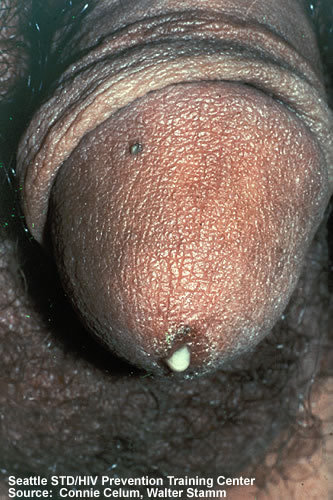 MALE PATIENT COMPLAINING OF URETHRAL DISCHARGE
History and examination
Milk urethral D
Ask for VDRL/HIV ab test
Education for behaviour change
Provide condoms/protection 
Review if symptoms persist.
No
Diagnosis confirmed
yes
Rx for gonorrhoea/c trachomatis
Education for behaviour 
   change
Promote/provide condoms
Partner mgt 
A revisit/follow up
2.Gonorrhoea
Gonorrhoea is a serious infection of the genital tract in both men and women, caused by a bacterium Neisseria gonorrhoeae, sometimes called the gonococcus.
Incubation period is between 1-10 days
Gonorrhoea is transmitted sexually, by oral, anal or genital sex.
Signs and symptoms
Both men and women may have gonorrhoea without having any symptoms and so can be infected, or spread infection, without knowing they have the disease. Some men never develop symptoms, but most do.
Symptoms that may occur in men and women include:
throat and anal infections can occur following receptive oral and anal intercourse and infections at these sites are often without symptoms
joint pain and infection (arthritis)
Conjunctivitis (inflammation of the lining of the eyelids and eye) in both adults and children may occur. Babies born to infected mothers can become infected as they pass through the infected cervix and may develop gonococcal conjunctivitis soon after birth.
Gonococcal Cervicitis
Signs and symptoms cont’
Gonorrhea symptoms in men
Greenish yellow or whitish discharge from the penis
Burning when urinating
Burning in the throat (due to oral sex)
Painful or swollen testicles
Pain during sexual intercourse
Swollen glands in the throat (due to oral sex)
Gonorrhea symptoms in women
Greenish yellow or whitish discharge from the vagina
Lower abdominal or pelvic pain
Burning when urinating
Conjunctivitis (red, itchy eyes)
Bleeding between periods
Pain during sexual intercourse
Spotting after intercourse
Swelling of the vulva (vulvitis)
Burning in the throat (due to oral sex)
Swollen glands in the throat (due to oral sex)
Signs and symptoms cont’
In some women, symptoms are so mild that they escape unnoticed.
Many women with gonorrhea discharge think they have a yeast infection and they may self-treat with over-the-counter yeast infection drug. 
In men, symptoms usually appear two to 14 days after infection.
Complications of gonorrhoea
Pelvic inflammatory disease in women
Septic arthritis
Endocarditis
Menengitis
Epididymitis
Prostatitis
Septic abortions
Chorioamnionitis
Opthalmia neonatorum
Diagnosis
Microscopic examination
Culture and sensitivity
Gram staining
PCR-polymerase chain reaction
Treatment: Gonoccocal infections of Urethra, Cervix,
Refer to the flowchart

Treat sex partners + abstain until therapy complete
Prevention and control
Practice safer sex
Early detection and treatment
No sex until antibiotic treatment is completed and your usual sexual partner has completed treatment
A follow-up test must be done to make sure that treatment has cleared the infection
All sexual partners need to be contacted, tested and treated, if indicated. Even if partners have no symptoms they may be able to transmit infection to other sexual partners
Testing to exclude other sexually transmitted infections is advisable.
Promote the ABC=Abstinance, Being faithful, Consistent and correct use of condoms
VAGINAL D
Patient complains of  yellow purulent discharge with/without dysuria.

Normal genital exam findings but copious purulent discharge.

 Syndromic Diagnosis ; vaginitis

D/D;- Bacterialvaginitis,  Candidiasis,  trichomoniasis,  atrophic vaginitis,  physiologic leucorrhea,  local irritants
Characteristics of Vaginal Discharge by causative agent
Neisseria gonorrhea- greenish yellow
Chlamydia trachomatis- scanty muco-purulent or purulent
Trichomonas vaginalis-frothy, profuse, greenish yellow foul smelling discharge
Candida albicans- white, curd- like discharge
Gardnerella vaginalis- profuse foul smelling and homogenous greenish- white discharge
PATIENT WITH PV DISCHARGE
Risk assessment
 LAP 
partner has symptoms
Risk factors positive
No
Rx for vaginitis
 Education
 Provide protection
Yes
No
Rx for cervicitis / vaginitis
 Education
 Ask for VDRL/HIV antibodies
 Provide protection
 Partner management/ return date
Abdominal pain
Presence of guarding 
Missed periods
Recent delivery/PV bleeding
Yes
Refer to R/o Acute abdomen
(PID,Ectopic PG, Appendicitis, pelvic abscess)
Chlamydia
Chlamydia is the most common STI in the world.
Chlamydia is caused by a bacterium Chlamydia trachomatis.
It can be spread through unprotected vaginal, anal or oral sex.
Chlamydia can be passed from the mother to the baby.
Majority of Chlamydia cases are among young people aged 15-25 years.
Signs and symptoms of Chlamydia
In women, chlamydia presents with:-
Itching around the vagina
Discharge from the vagina
Bleeding between periods or after sex
Pain in the lower abdomen.
Increased frequency to urinate
Fever 
In men, it present with:-
Burning sensation during urination
Pain when having sexual intercourse
Pain or swelling of the testicles
Clear discharge from the penis
Burning or itching around opening of the penis.
Increased frequency to urinate
Fever
Diagnosis
Chlamydia can be diagnosed through:-
Polymerase chain reaction –PCR
Culture and sensitivity
Urinalysis
Complications associated with chlamydia
Infertility –both in men and women
Pelvic inflamatory disease in women
Epididymitis in men
Prostatitis in men
Conjuctivitis/blindness
Reactive arthritis (reiter's syndrome)
lymphogranuloma venereum
Ectopic pregnancy.
Pneumonia in babies.
Treatment
Chlamydia is treated using antibiotics.
In most cases, the infection resolves within one to two weeks. 
During that time, you should abstain from sex. Your sexual partner or partners also need treatment even if they have no signs or symptoms
Use syndromic flow chart(see flow chart for vaginal discharge)
Prevention and control
Practice safer sex
Early detection and treatment
Screening  for sexually active women aged 25 years and below, pregnant women and women and men at high risk
No sex until antibiotic treatment is completed and your usual sexual partner has completed treatment
A follow-up test must be done to make sure that treatment has cleared the infection
All sexual partners need to be contacted, tested and treated, if indicated. Even if partners have no symptoms they may be able to transmit infection to other sexual partners
Testing to exclude other sexually transmitted infections is advisable.
Promote the ABC=Abstinance, Being faithful, Consistent and correct use of condoms
Trichomoniasis
richomoniasis is a sexually transmitted disease (STD) caused by a protozoa called Trichomonas vaginalis.
Women are most often affected by this disease, although men can become infected and pass the infection to their partners through sexual contact.
The organism infests the vagina, urinary tract and the ectocervix.
Incubation period is 3-28 days
Signs and symptoms
Foul smelling green-yellow coloured vaginal discharge.
Burning sensation while passing urine
Pain during sexual intercourse
Vaginal itching
Lower abdominal pain
Irritation inside the penis
Pain during ejaculation.
Typical vaginal discharge caused by trichomoniasis
“Strawberry cervix” due to T. vaginalis
Diagnosis of trichomoniasis
Physical examination
Microscopy-bservation of motile protozoa from vaginal or cervical samples and from urethral or prostatic secretions
Culture and sensitivity
ELISA
Complications
Infertility 
Urinary tract infection
It may cause premature labour and or premature rupture of membranes in pregnant women.
Low birth weight baby
Pelvic inflammatory disease
Treatment
Metronindazole is the recommended drug with combination of other antibiotics.
See syndromic flowchart for vaginal discharge.
Prevention and control
Practice safer sex
Early detection and treatment
Screening  for sexually active women aged 25 years and below, pregnant women and women and men at high risk
No sex until treatment is completed and your usual sexual partner has completed treatment
A follow-up test must be done to make sure that treatment has cleared the infection
All sexual partners need to be contacted, tested and treated, if indicated. Even if partners have no symptoms they may be able to transmit infection to other sexual partners
Testing to exclude other sexually transmitted infections is advisable.
Promote the ABC=Abstinance, Being faithful, Consistent and correct use of condoms
Candidiasis
Candidiasis is a fungal disease caused by Candida albicans
It is also known as thrush or yeast infection
Candidiasis commonly affects children and in adults it affects immuno- suppressed  individuals
Candidiasis is classified into:-
Mucosal candidiasis-affect body mucosa eg oropharyngeal candidiasis
Cutaneous candidiasis-affect the superficial tissues eg the skin
Systemic candidiasis-affects inner organs of the body
Candidiasis –signs and symptoms
In women:-
Itching at the affected area
Vaginal irritation
Burning sensation 
Formation of sores
 Whitish or whitish-gray cottage cheese-like discharge.
In men:-
red skin around the head of the penis
swelling, irritation, itchiness and soreness of the head of the penis,
thick, lumpy discharge under the foreskin
unpleasant odour, 
difficulty retracting the foreskin (phimosis)
pain when passing urine or during sex
Discharge from candidiasis
Cont’
Candidiasis is common more in:-
Pregnancy 
Higher dose combined oral contraceptive pill and oestrogen-based hormone replacement therapy 
A course of broad spectrum antibiotics such as tetracycline or amoxiclav 
Diabetes mellitus 
Iron deficiency anaemia
Immunodeficiency e.g., HIV infection 
skin condition, often psoriasis, lichen planus or lichen sclerosus
Diagnosis
Physical examination 
Microscopy -a scraping or swab of the affected area is placed on a microscope slide
Culture and sensitivity -a sterile swab is rubbed on the infected skin surface. The swab is then streaked on a culture medium
Treatment
Candidiasis is commonly treated with antimycotics; these antifungal drugs include topical clotrimazole, topical nystatin, fluconazole, and topical ketoconazole.
See syndromic flow chart for vaginal and urethral discharge.
Complications
Candidemia 
Balanitis 
Vulvovaginitis
Aseptic menengitis
Prevention and control
Practice safer sex
Early detection and treatment
Screening  for sexually active women aged 25 years and below, pregnant women and women and men at high risk
No sex until treatment is completed and your usual sexual partner has completed treatment
A follow-up test must be done to make sure that treatment has cleared the infection
All sexual partners need to be contacted, tested and treated, if indicated. Even if partners have no symptoms they may be able to transmit infection to other sexual partners
Testing to exclude other sexually transmitted infections is advisable.
Promote the ABC=Abstinance, Being faithful, Consistent and correct use of condoms
Recurrent VulvoVaginalCandidiasis
≥ 4 episodes of symptomatic VVC in 1 year
Frequency and severity of episodes increase with increasing immunosuppression
Obtain vaginal culture to look for non-albicans species
Consider longer treatment course (7-14 days of topical therapy or oral fluconazole on days 1, 4, and 7)
Consider suppressive maintenance therapy if needed (fluconazole orally once weekly)
Treat immunosuppression
Gardnerella vaginalis
Gardnerella vaginalis causes Bacterial vaginosis. 
It occurs due to an imbalance of the normal flora in the vagina 
It is not an STI but can be caused by increased sexual activity
The condition is common and causes a discharge with a fish-like odour .
The problem may be more obvious after sex or during menstruation.
Bacterial vaginosis is easily treated with antibiotics
Gardnerella vaginalis cont’
Factors like stress, a presence of another STI, and the use of perfumed feminine hygiene products may also increase the risks.
may disappear without treatment, but it has been linked to serious conditions such as:-
pelvic inflammatory disease
premature labour
recurring urinary tract infections
infections after labour
uterine infections after abortion
 the insertion of an IUD and surgery (e.g. prior to hysterectomy).
Treatment is recommended in these higher risk situations.
Treatment
Recommended:
vaginitis treatment and 4Cs 
Clotrimazole 100 mg pessary intra-vaginally daily for 6 days and Tabs Metronidazole 2 gm STAT  
                                   or  
Flucanozole 150 mg and 2 gm Metronidazole stat 

For Pregnant women:
Only Clotrimazole 200 mg pessary  intra-vaginally daily for 3 days.
[Speaker Notes: TREATMENT OF SEX PATNERS NOT REQUIRED.]
Cont..
If no improvement after7 days 
Treat for Cervicitis and 4 Cs 
Tab Cefixime 400 mg and Tabs Azithromycin 1.5 gm stat 
Or 
IM Ceftriaxone 500 mg Stat and Tabs Azithromycin 1.5  gm stat  
Or  
IM Gentamicin 240mg Stat and Tabs Azithromycin 1.5 gm  stat  
(Do not use Gentamicin if pregnant) 
If discharge persists after 7 days :Refer for investigations
Treatment  cont’
Metronidazole (400 mg twice a day for 7 days ) is effective and seems to has the safest and well documented record in pregnancy and lactation .
Different antibiotics or suppositories can be used for recurrent infections.
Male sexual partners do not routinely need treatment and women without symptoms may decline treatment.
Pregnant women should be treated because of the increased risks of premature labour.
Prevention and control
Avoid douching and feminine hygiene sprays. 
The use of condoms for a few months may also be helpful in preventing the alkalinity of semen affecting the vagina (i.e. reducing the natural protective acidity).
Genital Ulcer Disease
Genital ulcer disease is the presence of sore or ulcer located on the genital area.
It is usually a sign of sexually transmitted infection.
The main causes of genital ulcer disease are:-
Syphilis 
Chancroid disease
Herpes simplex 
Lymphogranuloma venereum
Granuloma inguinale (Donovanosis)
Cont…
Treat for HSV2, syphilis and Chancroid and 4Cs 
Benzathine Penicillin 2.4 MU stat and Azithromycin 1.5 gm stat  
or 
IM Ceftriaxone 500 mg Stat and Azithromycin 1.5 gm stat (in case of allergy to penicillin) 
*Treat HSV2 with Acyclovir 400mg  TID X 7 days if client presents with an ulcer with multiple painful vesicles grouped together with history of recurrence.
Cont…
Review in 7 days 
 Ulcer is healing 
GUD heals slowly; improvement is defined as sign of healing and reduction of pain. HIV-infected people respond slowly to GUD treatment 
Offer or refer for HIV testing and counseling and 4 Cs 
Ulcer is not healing:
Continue HSV2 treatment for a further 7 days and review :Ulcer still not responding REFER for investigations
Syphilis
Syphilis is caused by a bacterium called treponema pallidum.
It is transmitted primarily through unprotected sexual intercourse.
Infected person may be unaware of the disease and unknowingly passes it to their sexual partners.
Pregnant women with the disease can spread it to the unborn baby leading to congenital syphilis.
Congenital syphilis may cause severe abnormalities and even death
Syphilis cont’
Pathogenesis of syphilis is in four stages:-
Early or primary syphilis
Secondary stage
Latent syphilis
Tertiary syphilis
Early/primary syphilis
Patients with primary syphilis develops one or more sores
These sores resemble large round bug bites.
These sores are hard and painless
They occur on the genital or around the mouth between 10-90 days post exposure
These sores in this stage heals within six weeks without treatment and they do not leave any scar
Secondary stage of syphilis
The secondary stage may last one to three months and begins within six weeks to six months after exposure. 
People with secondary syphilis experience a rosy "copper penny" rash typically on the palms of the hands and soles of the feet. However, rashes with a different appearance may occur on other parts of the body, sometimes resembling rashes caused by other diseases. 
People in this stage may also experience:- 
moist warts in the groin
white patches on the inside of the mouth
swollen lymph glands
Fever
weight loss. 
Headache malaise
Sore throat
lesions enlarged and eroding producing highly contagious pink or graying white lesions(condylomata lata)
Like primary syphilis, secondary syphilis will resolve without treatment.
copper penny" rash of secondary syphilis
Reddish papules and nodules over much of the body due to secondary syphilis
Picture showing secondary chancre and condyloma
Chancre in secondary stage
Condyloma
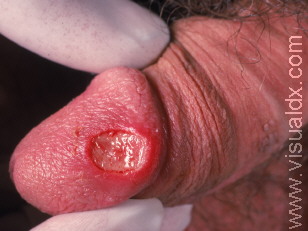 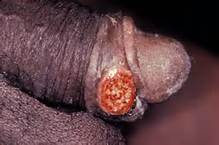 Latent syphilis
Latent syphilis-This is where the infection lies dormant (inactive) without causing symptoms.
Divided into early latency (less than four years) and late latency (more than four years).
Tertiary syphilis
If the infection isn't treated, it may then progress to a stage characterized by severe problems with the heart, brain, and nerves that can result in paralysis, blindness, dementia, deafness, impotence, and even death if it's not treated.
Other symptoms may include:-Headache, insomnia, seizures and psychological difficulties. 
If Parenchyma tissue is affected a person will have:- paranoia, illusions, slurred speech and hallucinations
Tertiary syphilis cont’
It is estimated that between 20% and 40% of those infected do not exhibit signs and symptoms in this final stage. Tertiary syphilis presents as a slowly progressive  phase and  has three subtypes
Cardiovascular syphilis: which cause decreased cardiac output that may cause decreased urine output and decreased sensorium related to hypoxia and pulmonary congestion
Neurosyphilis: affecting meningovascular tissues: presents with headache insomnia seizures and psychological difficulties. Parenchymal tissue is affected a person will have paranoia, illusions, slurred speech and hallucinations
Late benign syphilis: presents with gummas {lesions that develop between 1 and 10years after infection and may be chronic, superficial nodule or deep nodule. They are painless and can be large or small.
Diagnosis of syphilis
Physical examination
VDRL
Rapid plasma reagin
Treponemal pallidum particle agglutination
Fluorescent treponemal antibody absorption test
Microscopy-Dark ground microscopy of serous fluid from a chancre may be used to make an immediate diagnosis
Complications
Paralysis 
Bindness
Deafness
Dementia
Still births
Brain damage
Neural damage
Cardiovascular diseases
Spontaneous abortions
Congenital syphilis
Treatment of syphilis
See the flow chart
Treatment of syphilis cont’
Repeat serologies 3, 6, 9, 12, 24 months
Treat all sex partners exposed within 90 days
Test all sex partners within 6 months for secondary and within 1 year for early latent
Treatment of syphilis cont’
Treatment at this stage limits further progression, but has only slight effect on damage which has already occurred.
When treating a client with syphilis, you should educate the client on possible drug side effects.The main adverse effect for clients on treatment for syphilis is Jarisch-Herxheimer reaction
Jarisch-Herxheimer reaction-It frequently starts within one hour and lasts for 24 hours, with symptoms of fever, muscles pains, headache, and tachycardia.
Jarisch-Herxheimer reaction- is caused by cytokines released by the immune system in response to lipoproteins released from rupturing syphilis bacteria
Prevention and control of syphilis
Practice safer sex
Early detection and treatment
Screening  of pregnant women and treating those infected.Syphilis screening is one of the component of ANC profile for all pregnant women attending ANC clinic
No sex until treatment is completed and your usual sexual partner has completed treatment or practice dual protection
A follow-up test must be done to make sure that treatment has cleared the infection
All sexual partners need to be contacted, tested and treated, if indicated. Even if partners have no symptoms they may be able to transmit infection to other sexual partners
Testing to exclude other sexually transmitted infections is advisable.
Promote the ABC=Abstinance, Being faithful, Consistent and correct use of condoms
Chancroid disease
Chancroid disease is caused by a bacterium called Haemophilus ducreyi.
It attacks the tissue and produces an open sore on or near the external reproductive organs of men and women.
he ulcer may bleed or produce a contagious fluid that can spread bacteria during oral, anal, or vaginal intercourse.
Chancroid may also spread from skin-to-skin contact with an infected person.
Signs and symptoms
Signs and symptoms may appear 1 day upto 2 weeks post exposure.
Men may notice a small, red bump on the genitals that may change to an open sore within a day or two. 
The ulcer may form on any area of the genitals, including the penis and scrotum.
Women may develop four or more red bumps on the labia, between the labia and anus, or on the thighs. 
After the bumps become ulcerated (open), women may experience a burning or painful sensation during urination or bowel movements
The chancroid ulcer may look like a chancre typical of the primary syphilis
Signs and symptoms cont’
Additional signs and symptoms in both men and women includes:-
The ulcers can vary in size—usually anywhere from 1/8 of an inch to about 2 inches across. 
The ulcers have a soft center that is greyish to yellowish-gray and defined (sharp) edges.
The ulcers may bleed easily if touched. 
Pain may occur during sexual intercourse or while urinating.
Swelling in the groin (where the lower abdomen and thigh meet) may occur. This occurs in about half of those infected with chancroid.
Swollen lymph nodes can break through the skin and lead to large abscesses
Common location of the ulcer
In men:-
Foreskin
Groove behind the head of the penis
Shaft of the penis
Head of the penis
Opening of the penis
Scrotum
In women:-
Labia majora
Labia minora
Perineal region
Inner thighs
Chancroid
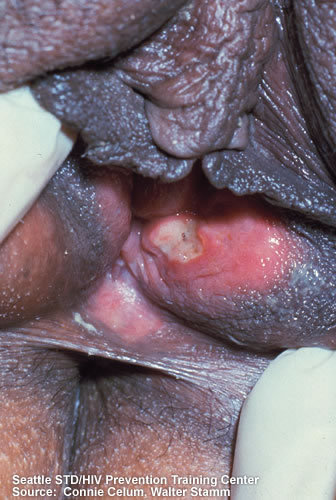 Similarities and Differences between syphilitic and chancroid ulcer
Similarities 
Both originate as pustules at the site of inoculation, and progress to ulcerated lesions
Both lesions are typically 1–2 cm in diameter
Both lesions are caused by sexually transmissible organisms
Both lesions typically appear on the genitals of infected individuals
Both lesions can be present at multiple sites and with multiple lesions
Differences
Chancre is a lesion typical of infection with the bacterium that causes syphilis, Treponema pallidum whereas Chancroid is a lesion typical of infection with the bacterium Haemophilus ducreyi
Chancres are typically painless, whereas chancroid are typically painful
Chancres are typically non-exudative, whereas chancroid typically have a grey or yellow purulent exudate
Chancres have a hard (indurated) edge, whereas chancroid have a soft edge
Chancres heal spontaneously within three to six weeks, even in the absence of treatment whereas chancroid heals only with treatment
Complications
Infertility 
Abscess formation
Pelvic inflammatory disease in women
Prostatitis
Epidydimitis
Adenitis 
Phimosis
Diagnosis
Physical examination
Polymerase chain reaction
Culture and sensitivity
Microscopy
Treatment
See the syndromic flowchart for GUD.
In case of abscess incision and drainage should be performed to drain pus.
Prevention and control
Practice safer sex
Early detection and treatment
Screening  of  all those at high risk and treating those infected
No sex until treatment is completed and your usual sexual partner has completed treatment or practice dual protection and the ulcer has healed
A follow-up test must be done to make sure that treatment has cleared the infection
All sexual partners need to be contacted, tested and treated, if indicated. Even if partners have no symptoms they may be able to transmit infection to other sexual partners
Avoid touching the chancroid sores
Testing to exclude other sexually transmitted infections is advisable.
Promote the ABC=Abstinance, Being faithful, Consistent and correct use of condoms
Herpes simplex
The herpes simplex virus, also known as HSV, is an infection that causes herpes. 
Herpes can appear in various parts of the body, most commonly on the genitals or mouth. 
There are two types of the herpes simplex virus. HSV-1, also known as oral herpes, can cause cold sores and fever blisters around the mouth and on the face. 
HSV-2 is generally responsible for genital herpes outbreaks
Herpes simplex cont’
HSV can be spread through Direct contact-kissing, sexual contact, skin to skin
It is a long life infection
There is no cure for the infection.
Recurrent episodes can occur, and 
Even when there are no obvious lesions, HSV can be spread to others.
Herpes simplex occurs due to activation of dormant HSV
It is common in individuals with weakened immunity e.g. in HIV-AIDS
Signs and symptoms
Symptoms appears between 3-7 days post exposure.
Clear blisters-may be painful
Fever headache
Genital herpes vesicles
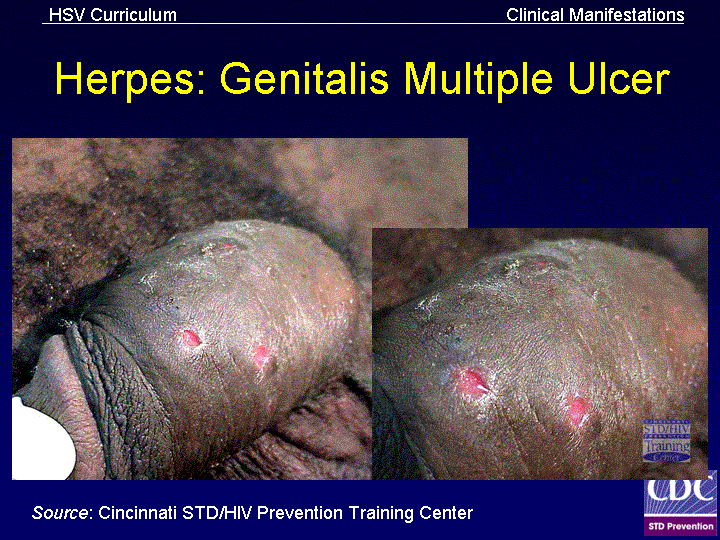 Diagnosis
Physical examination-examination of blisters characteristics.
Direct viral isolation
Antigen detection
HSV DNA using molecular diagnostic techniques
Treatment of First Clinical Episode of Genital Herpes
See flow chart for syndromic management
Prevention and control
The suggestions for preventing genital herpes are the same as those for preventing other sexually transmitted infections
Abstain from sexual activity or limit sexual contact to only one person who is infection-free.
Promotion of safe sex.
Correct and consistent use of condoms
Partner treatment 
Early detection and treatment
Lymphogranuloma venereum: Clinical presentation
Heterosexuals: Tender inguinal and/or femoral lymphadenopathy, typically unilateral
Self-limited genital ulcer or papule
Rectal exposure in women and MSM: Proctocolitis—Mucoid and/or hemorrhagic rectal discharge, anal pain, constipation, fever, tenesmus. Can lead to chronic colorectal fistulas and strictures.
Caused by some types of C .Trachomatis
Lymphogranuloma venereum
A chronic disease affecting lymphatic system
More common in women
Signs and symptoms
Drainage through the skin from the lymph nodes in the groin
Painful bowel movement(tenesmus)
Small painless sore on the genitals
Swelling and redness in the groin area
Swelling of the labia in women
Swollen groin lymph nodes
Blood or pus from the rectum
Diagnostic criteria
Physical examination
Discharge on the skin
Sore on the genital
Swelling of the vulve
Swelling of inguinal lymph nodes
Biopsy of the lymph nodes
Blood test for bacteria
Microscopy
Lymphogranuloma venereum
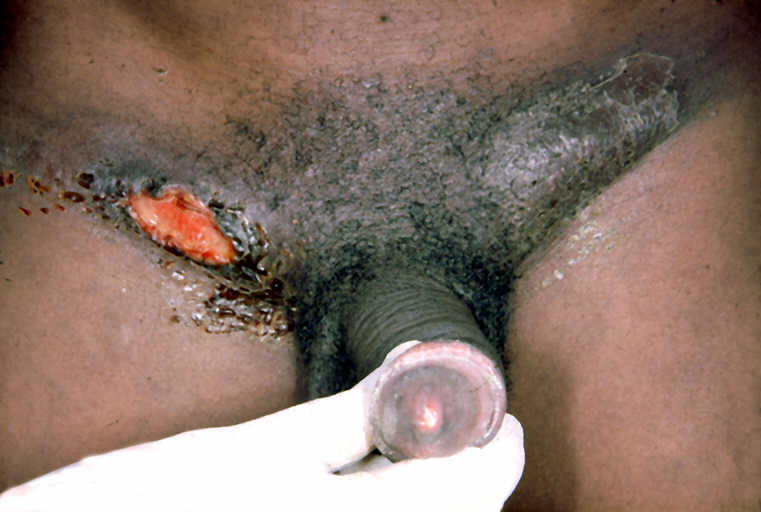 Aspirate bubo if needed.
HIV and
RPR tests.
No active papule or ulcer in this case
Bubo has ruptured
Doxycycline 100 mg bd x 14 days
	OR (in pregnancy) Erythromycin 500 mg 4 times daily x 14 days
Sometimes longer treatment is needed
[Speaker Notes: Lymphogranuloma venereum causes unilateral or bilateral buboes.  There may be a genital papule or ulcer associated with this, but often there is no genital lesion.  It is treated with prolonged doxycyline or erythromycin, with aspiration of the buboes as needed.  As usual, RPR and HIV tests are offered and prevention counseling, condom use, and referral of the partner are important.
Image Source:  ©Wellcome Trust.  CD Rom:  Topics in International Health – Sexually Transmitted Infections.  The Trustee of the Wellcome Trust, London, Second Edition, 2003. ISBN 0-85199-631-0]
Complications
Recto-vaginal fistula
Brain inflammation
Infections of the joints, eyes,heart or liver
Long term inflammation and swelling of the genitals
Scarring and narrowing of the rectum
Lymphogranuloma venereum:Treatment
Recommended:
Doxycycline orally twice a day x 21 d
Alternative:
Erythromycin base orally four times a day x 21 d
Azithromycin   orally once weekly x 3 weeks also probably effective
Buboes may require aspiration
Examine and treat sex partners prior 60 days with standard Chlamydial regimen
Granuloma Inguinale (Donovanosis)
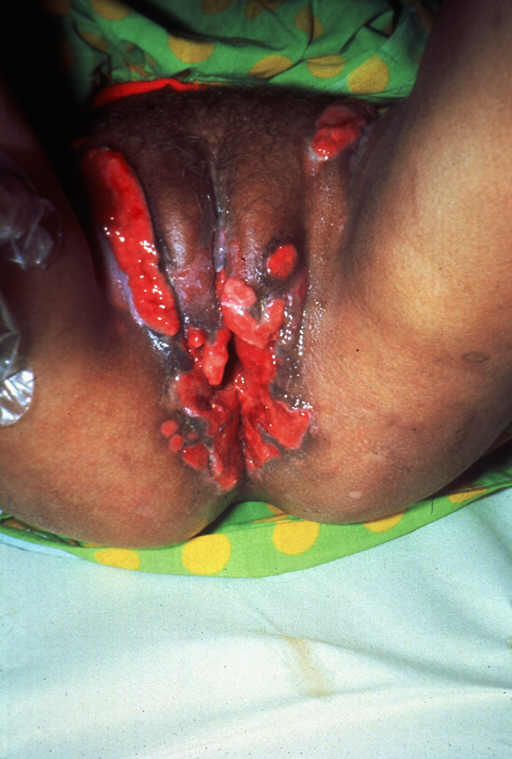 Caused by Calymmatobacterium granulomatis  or Klebsiella granulomatis
Uncommon
Large chronic ulcers
Painless  and Beefy red
Bleed easily
Treatment
Doxycycline
	OR 	Erythromycin
[Speaker Notes: Granuloma inguinal is a rare cause of genital ulcer in Namibia.  These are very large, chronic, but painless ulcers that can have heaped up tissue.  Treatment is with a long course of doxycycline or erythromycin.
In summary, ask the participants to suggest a diagnosis for the case presented. Do not force participants to respond or wait too long for an answer.  Acknowledge any diagnoses offered; then simply proceed to the following slides and present the diagnosis, treatment, and management 
Image Source:  ©Wellcome Trust.  CD Rom:  Topics in International Health – Sexually Transmitted Infections.  The Trustee of the Wellcome Trust, London, Second Edition, 2003. ISBN 0-85199-631-0]
Granuloma Inguinale (Donovanosis)
Symptoms occurs between 1-12 days after exposure
In its early stages it may be confused with chancroid.
In the late stages it may look like advanced genital cancer,lymphogranuloma venerum
Granuloma Inguinale (Donovanosis)
Tests available:-
Culture of tissues sample
Biopsy of the lesion
Complications
Genital damage and scarring
Loss of skin colour
Permanent genital swelling due to scarring
Pelvic inflammatory disease(PID)
Pelvic inflammatory disease (PID) is a term used to describe inflammation of the uterus, fallopian tubes and or ovaries.
It progresses to scar formation with adhesion to nearby tissues and organs.
PID can be caused by various micro-organisms but commonly bacteria especially chlamydia or Neisseria gonorrhoea.
It is mostly caused through sexual intercourse.
PID leads to cervicitis, salphigitis and endometritis
Patient C/O LAP
Gyne  HX and exam
Abdominal and vaginal exam
Cervical excitation 
& tenderness 
Or LA tenderness 
Vaginal D/fever
Any other illness?
YES
?missed periods
Recent delivery or miscarriage
Abdominal guarding or rebound tenderness
Abdominal mass
Abn .PV bleeding
Manage as PID
Review after 3 days
Manage as appropriately
Patient has improved?
NO
Refer patient
YES
YES
CT RX for PID
Provide protection
HIV counseling 
& testing
Refer patient for Surgical 
treatment or gyne. assesment
Start IV fluids to stabilize
[Speaker Notes: YES
NO
Abdominal guarding or rebound tenderness
Abdominal mass
Abn .PV bleeding
Refer patient for SX or gyne.assesment
Start IV fluids to stabilize
Cervical excitation tenderness 
Or LA tenderness 
Vaginal D/fever
Manage as PID
Review after 3 days
Patient has improved?
CT RX for PID
Provide protection
HIV counselling and testing
Any other illness?
Manage as appropriately
Refer patient]
Signs and symptoms
Lower abdominal pain
Cramping pain
Dysuria
Abnormal vaginal discharge that is yellow or green in color or that has an unusual odor.
Nausea and vommiting
Chills and fever
Pain during sexual intercourse
Irregular menstrual bleeding
Back pain
Diagnosis
Physical examination:-
tenderness in lower quadrants with light palpation
Speculum exam-some vaginal Discharge,  Cervical mucopus
Bimanual exam-uterine and adnexial tenderness, cervical motion tenderness, uterus usually in normal size
Laparoscopic identification is helpful in diagnosing tubal disease
Pelivic ultrasound
Pregnancy test
Urinalysis
Cervical culture and sensitivity
Test for other STIs
Differential diagnosis
Always rule out the following when client presents with signs and symptoms suggestive of PID:-
Appendicitis
Ectopic pregnancy
Septic abortion
Hemorrhagic or ruptured ovarian cysts or tumors. 
Twisted ovarian cyst, 
Degeneration of a myoma.
Acute enteritis
Complications
Infertility 
Scarring of the reproductive tract structures
Ectopic pregnancy
Internal bleeding
Chronic pelvic pain
Tubo-ovarian abscess
Risk factors for PID
Being a sexually active woman younger than 25 years old
Having multiple sexual partners
Being in a sexual relationship with a person who has more than one sex partner
Having sex without a condom
Having had an IUD inserted recently
Douching regularly, which upsets the balance of good versus harmful bacteria in the vagina and may mask symptoms that might otherwise cause you to seek early treatment
Having a history of pelvic inflammatory disease or a sexually transmitted infection
Criteria for admitting a client with PID
Hospitalize the client if the following occurs:-
If definite diagnosis is unclear
If ectopic pregnancy is suspected
If the client is pregnant
If an abscess is suspected-eg in tubo-ovarian abscess
If the client is acutely ill eg Severe illness or high fever
Inability to exclude surgical emergencies (appendicitis, ectopic pregnancy)
Inability to tolerate oral therapy
Inability to return to clinic within 48-72 hrs
Failure to respond clinically to or tolerate  outpatient therapy within 48-72 hours
Immunodeficiency (HIV infection with low CD4 count)
Acute Salpingitis
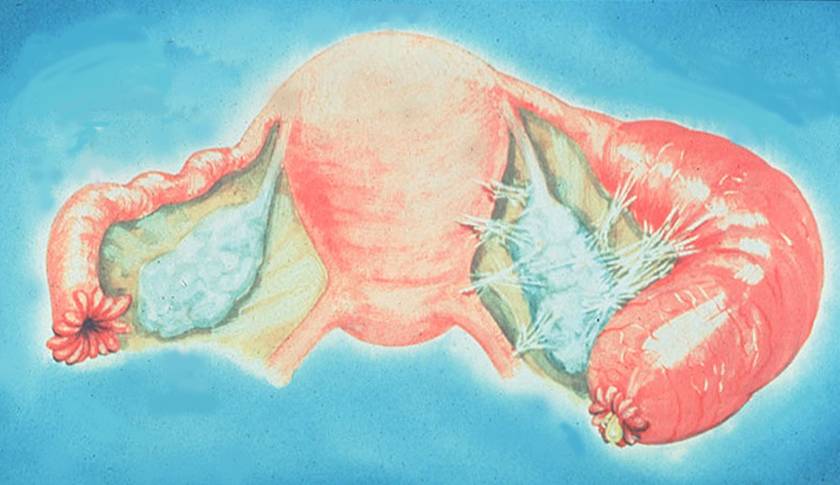 Source: Cincinnati STD/HIV Prevention Training Center
PID outpatient treatment
Cefixime 400mg stat and oral  doxycycline 100 mg  twice a day  for 14 days and Metronidazole  400 mg thrice daily for 14 days. 
Or 
IM Ceftriaxone 500mg Stat and oral doxycycline 100 mg  twice a day for 14 days and  Metronidazole 400 mg thrice daily for 14 days. 
Or 
IM Gentamicin 240mg Stat and oral doxycycline 100 mg  twice a day for 14 days and Metronidazole 400 mg thrice daily for 14 days. 
For Pregnant women :Refer for obstetric evaluation
PID -Treatment
If no improvement after 7 days :Refer for investigations 

NB-Surgery may be necessary incase of abscess formation, scarring and tissue adhesions.
PID Sequelae
Ectopic pregnancy
Risk increased 6- to 10-fold
Infertility
20% of women after 1 episode
50% of women after 3 episodes
Chronic pelvic pain
Sequelae present in 25% of women with a single episode of symptomatic PID
Prevention and control of PID
Promotion of safe sex:-
Consistent and correct use of condoms
Use of water based lubricants
Being faithful- monogamous sexual relationship
Abstinence
Early detection and treatment
Educate clients on IUCD on personal hygiene and importance on risk reduction especially on multiple partners and when checking for string
Avoid frequent vaginal douching
Wipe from front to back after bowel movement
Avoid scratching incase of vaginal itching
Other reproductive health disorders
Scrotal pain or swelling
Inguinal swelling or pain
PT c/o scrotal pain or swelling
Take Hx and exam
Reassure PT and educate 
Provide analgesics PRN
Promote and provide condoms
HIV counsel/testing
NO
Swelling/pain confirmed
YES
NO
Treat for gonorrhoea and chlamydia (epidydimoorchitis)
Educate and counsel
Promote and provide condoms
Partner Mnx.
HIV counsel/testing
Review after 7 days
Testis rotated or 
elevated or Hx of trauma
YES
Refer to surgery
[Speaker Notes: YES NO
Testis rortated or elevated or Hx of trauma
Refer to surgery
Reassure PT and educate 
Provide analgesics PRN
Promote and provide condoms
HIV counsel/testing
Treat for gonorrhoea and chlamydia
Educate and counsel
Promote and provide condoms
Partner nmx
HIV counsel/testing
Review after 7 days]
Patient complain of inguinal swelling
Take the checks and exam
NO
Educate,counsel and test for HIV
Promote use of condoms
Inguinal/femoral 
bubos present
YES
Treat for LGV and chancroid
If flactuant do aspiration
Partner RX 
Education 
HIV counsel/testing
Review after 7days
NO
Ulcers present?
YES
Use  GUD flowchart
[Speaker Notes: YES
Take the checks and exam 
Inguinal/femoral bubos present
Ulcers present?
Use  GUD flowchartkbgg===
Educate,counsel and test for HIV
Promote use of condoms
Treat for LGV and chancroid
If flactuand do aspiration
Partner RX 
Education 
HIV counsel/testing
Review after 7days]
Neonatal conjunctivitis/ophthalmia neonatorum
It is a form of bacterial conjunctivitis contracted from the mother during delivery.
The main cause is Chlamydia and gonorrhea
Eye ointment containing erythromycin or tetracycline is used to manage the condition.
Eye ointment containing silver nitrate are not recommended because they can cause chemical conjunctivitis.
Signs and symptoms
Pain and tenderness in the eye 
Conjunctival shows hyperaemia and chemosis with eye lids usually swollen
Corneal involvement
Conjunctival discharge: purulent, mucoid or mucopurulent depending on the cause
Complications
Corneal ulceration-corneal opacification and staphyloma formation
Diagnosis
Physical examination
Culture and sensitivity
Prevention and control
Prophylaxis needs antenatal, natal, and post-natal care.
Antenatal measures include:- thorough care of mother and treatment of genital infections when suspected.
Natal measures are of utmost importance as mostly infection occurs during childbirth. Deliveries should be conducted under hygienic conditions taking all aseptic measures. The newborn baby's closed lids should be thoroughly cleansed and dried.
Postnatal measures include:
Use of 1% tetracycline ointment or 0.5% erythromycin ointment  into the eyes of babies immediately after birth
Single injection of ceftriaxone 50 mg/kg IM or IV should be given to infants born to mothers with untreated gonococcal infection.
Curative treatment as a rule, conjunctival cytology samples and culture sensitivity swabs should be taken before starting treatment
Prevention and control cont’
Chemical ophthalmia neonatorum is a self-limiting condition and does not require any treatment.
Gonococcal ophthalmia neonatorum needs prompt treatment to prevent complications. Topical therapy should include:-
Saline lavage hourly till the discharge is eliminated
Bacitracin eye ointment four times per day (Because of resistant strains topical penicillin therapy is not reliable. However in cases with proved penicillin susceptibility, penicillin drops 5000 to 10000 units per ml should be instilled every minute for half an hour, every five minutes for next half an hour and then half-hourly till infection is controlled)
If the cornea is involved then atropine sulphate ointment should be applied.
The advice of both the pediatrician and ophthalmologist should be sought for proper management.
NEONETAL CONJUCTIVITIS
Neonate with eye D
Take HX and exam
NO
Reassure mother
TCA PRN
Bilateral or unilateral swollen eyelids
With purulent D
YES
Treat for gonorrhoea and chlamydia 
Treat mother and partner for G&C 
Educate mother 
Return in 3 days
YES
NO
REFFER
Improved?
YES
CT RX
[Speaker Notes: YES NO
Take HX and exam
Bilateral or unilateral swollen eyelids
With purulent D
Treat for gonorrhoea and chlamydia 
Treat mother and partner for G&C 
Educate mother 
Return in 3 days 
Improved?
CT RX
Reassure mother
TCA PRN 
REFFER]
Treatment
Opthalmia neonatorum treatment 1% Tetracycline eye ointment TDS X 10 days 
Treat mother for cervicitis and her partner for urethritis
Follow up within 24 hours
Improving 
Continue with 1% etracycline ointment TDS for 10 days and 4 Cs 
Not Improving 
Offer alternative treatment as Ceftriaxone 62.5 mg IM stat and 1% Tetracycline ointment TDS for 10 days and 4 Cs
Human Papilloma virus
Lives in skin cells at pubic area, interior areas of vagina, cervix, urethra , penis and anus
Spread through contact
Once infected, a person is infected for life
Known to cause genital warts-flesh coloured cauliflower like growths on the genitals
Treated with podophyllin 10-25% solution once a week
99.7 %cause of cervical cancer
Genital Warts in a Male
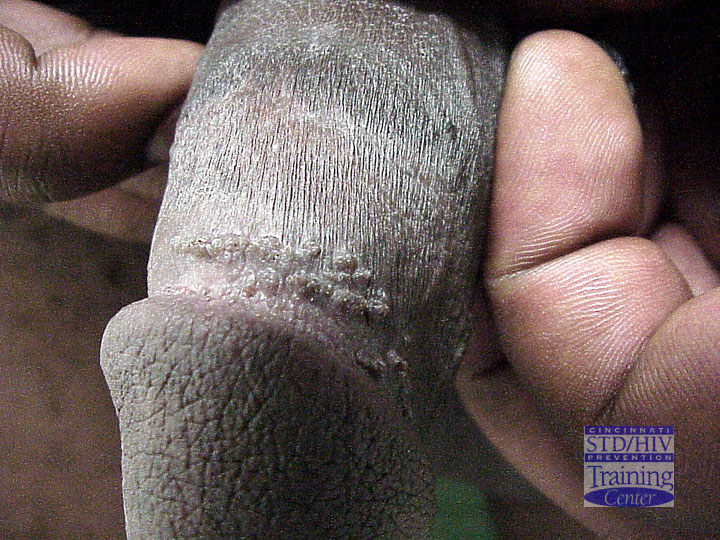 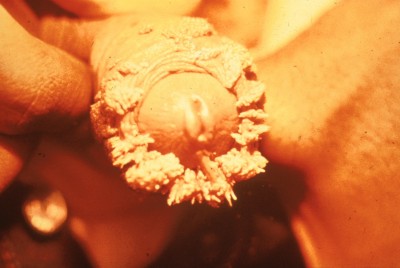 Source: CDC/ NCHSTP/ Division of STD Prevention, 
STD Clinical Slides
Source: Cincinnati STD/HIV Prevention Training Center
Female Genital Warts
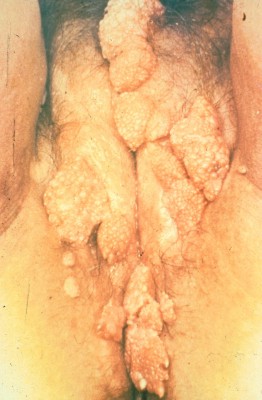 Source: CDC/NCHSTP/Division of STD, STD Clinical Slides
HPV Warts on the Thigh
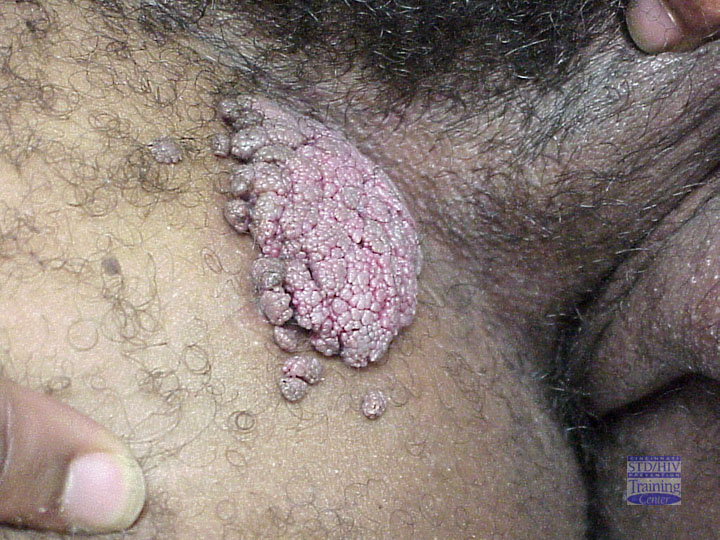 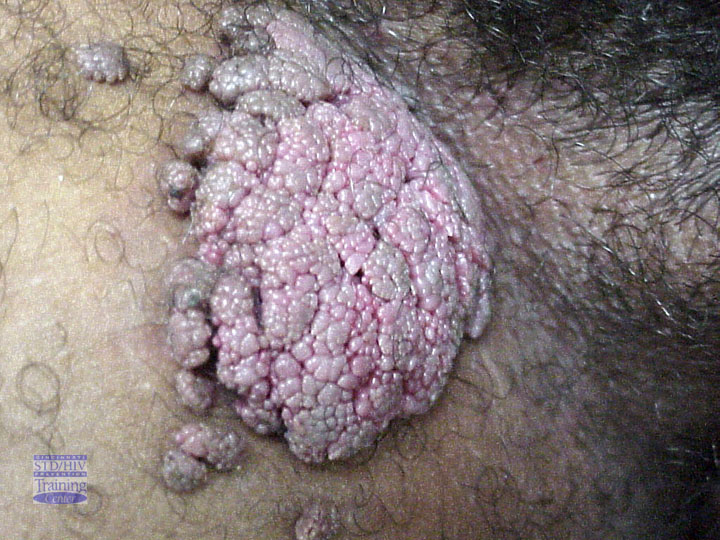 Source: Cincinnati STD/HIV Prevention Training Center
Perianal Warts
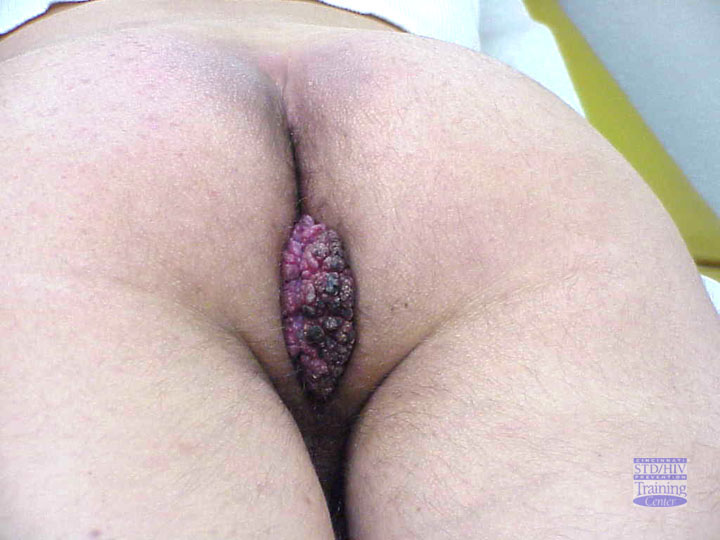 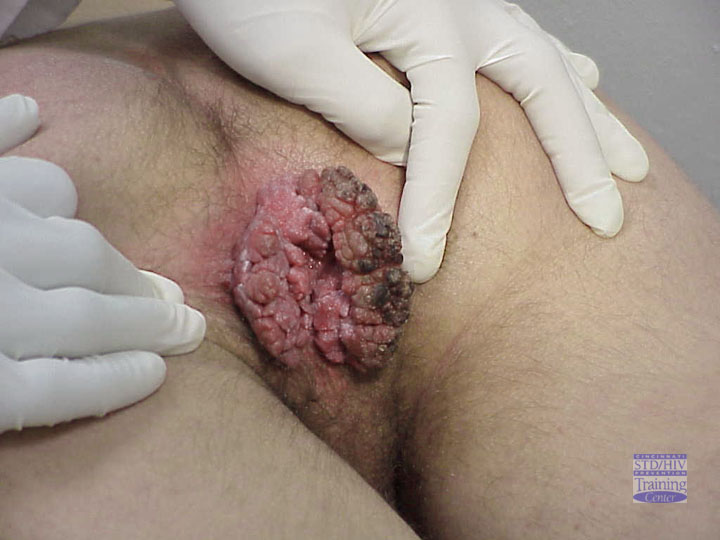 Source: Cincinnati STD/HIV Prevention Training Center
Management of warts
Podophyllin lotion/podofilox gel-applied BD for three days, the patient rest and repeat again. Can be repeated upt to 4 cycles
It is a cytotoxic antimitotic.
Cryotherapy –It used nitrogen spray as a cold source and it is applied until a halo appears around the circumference of the lesion.
It work through destruction by thermal induced cytolysis.
It can be repeated 1-2 weeks
Use of surgical removal eg. curettage, Loop Electrosurgical excision procedure.
Trichloroacetic acid-causes protein coagulation of wart tissue.
Can be apply small amount to visible warts and allow to dry.Maybe repeated weekly.
Laser treatment
Preventing HPV
Vaccination
Risk reduction
Screening-pap smear , VIA/VILI, HPV DNA test, cytology screening
SEQUEALAE OF STIs- Adult
Pain, discomfort, 
Psychological stress
Spontaneous abortion
Ectopic pregnancy
Epididymitis
Pelvic inflammatory disease
Infertility-both male and female
Chronic pelvic pain
Cancers-cervical and liver 
Death(HIV)
Sequelae : Children
Prematurity
Low birth weights
Still births
Abortions
Congenital syphilis
Conjunctivitis
Blindness
Meningitis
Pneumonia
Death
HIV/AIDS
Brief Description
Modes of Transmission
Sexual contact
In Africa mainly heterosexual (male  ↔   female)
Includes homosexual  (men having sex with men) as well
Non-consensual sexual exposure (assault)
Parenteral
Transfusion of infected blood or blood products
Exposure to infected blood or body fluids through contaminated sharps- IDU through needle-sharing or needle stick accidents 
Donated organs, Traditional procedures
Perinatal
Transplacental, during labor/delivery and breastfeeding
Factors not associated with risk of transmission
Insect bites
Saliva (kissing)
Sneezing or coughing 
Skin contact (e.g. hugging)
Shared use of facilities (e.g. toilets)
Classification of ART
NRTIs - inhibit reverse transcription by being incorporated into the newly synthesized viral DNA and preventing its further elongation. 

NNRTIs- inhibit reverse transcriptase directly by binding to the enzyme and interfering with its function 

PIs (Protease Inhibitors) - target viral assembly by inhibiting the activity of protease, an enzyme used by HIV to cleave nascent proteins, for final assembly of new virons
Classification cont..
Entry Inhibitors/Fusion inhibitors - interfere with binding, fusion and entry of HIV-1 to the host cell by blocking one of several targets – maraviroc & enfurvitide

Integrase Inhibitors - inhibit the enzyme integrase which is responsible for integration of viral DNA into the DNA of the infected cell – Raltegravir

Maturation inhibitors - inhibit the last step
Nucleotide/Nucleoside Reverse Transcriptase inhibitors
Zidovudine (AZT, ZDV, Retrovir)			
Didanosine (ddI, Videx, Videx EC)		
Zalcitabine (ddC, Hivid)				
Stavudine (d4T, Zerit)				
Lamivudine (3TC, Epivir)				
Abacavir (ABC, Ziagen)				
Combivir (AZT/3TC)				
Trizivir (AZT/3TC/ABC)				
Tenofovir (TDF, Viread)				
Emtricitabine (FTC, Emtriva )			
Epzicom (ABC/3TC)				
Truvada (TDF/FTC)
NNRTI
Nevirapine (NVP, Viramune)               		
Delavirdine (DLV, Rescriptor)			
Efavirenz (EFV, Sustiva)		 		
Etravirine (Intelence™)
Protease inhibitors
Saquinavir-HGC (SQV-HGC, Invirase)	            	
Ritonavir (RTV, Norvir)				
Indinavir (IDV, Crixivan)				
Nelfinavir (NFV, Viracept)			
Saquinavir-SGC (SQV-SGC, Fortovase)	
Amprenavir (APV, Agenerase)			
Lopinavir/ritonavir (KAL, Kaletra®)		
Atazanavir (ATV, Reyataz®)			
Fosamprenavir (fos-APV, Lexiva®)		
Tipranavir (TPV, Aptivus®)			
Darunavir (DRV, Prezista™)
ARV Combinations
Factors to consider:
Efficacy- Viral suppression
Quality of life- toxicity, pill burden
Future options
Improvement in immune function
Resistance patterns
Co-morbidities
ARV COMBINATIONS
Base/backbone
Base- NNRTI or PI
EFV preferable to NVP
Backbone-2 NRTIs
TDF/FTC
TDF/3TC
ABC/3TC
ABC/FTC
Local- AZT/3TC or D4t/3TC
Criteria for ART initiation: Kenya chapter
Positive HIV test result,
 then
Where there is CD4 count:
		WHO stage 1 or 2 cd4 ≤ 250/mm3 OR

		WHO stage 3 cd4 ≤ 350/mm3 OR

		WHO stage 4
****The Cut point for CD4count  may change in different country
Criteria for ART initiation: Kenya chapter
Where there is no CD4 count

	WHO stage 3 and 4

	WHO stage 2 and TLC < 1200/mm3
HIV-AIDS
Biology of the Human Immunodeficiency Virus
Objectives
At the end of this session the participants will be able to:
Understand basic HIV structure
Describe the significance of genetic diversity and classification of HIV
Describe the replication cycle of HIV
Know the targets sites for ARV drugs
HIV VIRUS
A retrovirus from the Lentivirus family.

Genetic material consists of a single-stranded ribonucleic acid (RNA)

Viral particle is spherical in shape with a diameter of 80-100 nanometers (nm).
The Biology Of The Human Immunodeficiency Virus
Basic Virology:
There are two types of HIV.
HIV – 1 
Is found worldwide
Is the main cause of the worldwide pandemic
HIV – 2
Is mainly found in West Africa, Mozambique and Angola.
Causes a similar illness to HIV – 1
Less efficiently transmissible rarely causing vertical transmission	
Less aggressive with slower disease progression
HIV-1 Subtypes
HIV-1 has many subtypes: A-K
A-E are the predominant subtypes 
A: W. Africa, E. Africa, Central Africa East Europe & Middle East
B: N. America,  Europe, Middle East, E. Asia, Latin America
C: S. Africa, S. Asia, Ethiopia
D: E. Africa
E: S. E. Asia
Structure Of Human Immunodeficiency Virus
Structure Of Human Immunodeficiency Virus
Has an outer double lipid membrane, (derived from the host membrane).
The lipid membrane is lined by a matrix protein.
The lipid membrane is studded with the surface glycoprotein (gp) 120 and the transmembrane gp 41 protein.
These glycoprotein spikes surround the cone-shaped protein core.
HIV Structure
HIV Glycoproteins
The gp120 and gp41 mediate the entry of virus into the host cells.
HIV Structure
The core (capsid) is made up of several proteins:-

P24 the main protein
Within the capsid are
two identical single strands of RNA (the viral genetic material). 
viral enzymes
HIV Structure
Viral Enzymes
Most important: Reverse Transcriptase (RT), Protease and Integrase.
RT converts viral single-stranded RNA into a double stranded deoxyribonucleic acid (DNA).
DNA is incorporated into host nucleus as the proviral DNA.
Integrase facilitates  integration of the DNA into the host’s chromosomal DNA.
Protease enzyme splits generated macro-proteins into smaller viral proteins (core, envelope & regulatory proteins and enzymes) which go into forming new viral particles.
[Speaker Notes: It is necessary for a double stranded DNA chain to be formed so that it can be integrated into the double stranded host DNA. This step is catalyzed by RT which also acts as a DNA polymerase. This is essential for the integration process since the host DNA is a double stranded structure. In this way the virus establishes an infection that is not eradicable unless the host cell dies]
HIV Life Cycle
Binding, Fusion and Entry
Transcription
Integration & Replication
Budding 
Maturation
HIV Life Cycle
BINDING:
For successful entry into cells the HIV envelope glycoprotein GP 120 binds to the host receptor CD4 molecule 
co-receptors are necessary (CCR5/CXCR4).
[Speaker Notes: HIV entry can be divided into 3 basic step: the first step is the specific binding of HIV gp120 to the CD4 molecule
Following gp120-CD4 binding, a conformational change occurs in gp120. It then binds a co-receptor on the cell surface: a chemokine receptor, either CCR5 or CXCR4
This is thought to result in further conformational changes in gp120 that expose the gp41 protein. This protein mediates fusion of the viral and cell membranes.]
HIV Life Cycle
FUSION and ENTRY:
Viral binding to host cell triggers fusion of the viral and host cell membranes 
Mediated by gp41
Allows entry of virus core into host cell cytoplasm
Core protein dissolved by host enzymes releasing viral RNA and enzymes
[Speaker Notes: Viral enzymes released include RT, integrase, protease and RNAse-H]
HIV Life Cycle
INTEGRATION 
Reverse transcriptase converts the viral RNA into a DNA molecule

The DNA enters the host cell nucleus  

Integrase catalyses the process of integration of the viral DNA into the host cell’s DNA
[Speaker Notes: To allow HIV’s genetic code to join the host cell’s DNA, a double stranded DNA replica of the original RNA template is required 
Once the viral DNA is integrated into the genetic material of the host, HIV may persist in a latent state for many years.
Major barrier to eradication or cure of HIV]
HIV Life Cycle
REPLICATION
Integrated viral DNA turns the host cell into a "factory" for manufacturing more virus.

Viral proteins are produced as a single multi-protein molecule
Viral proteins cleaved by protease enzyme
[Speaker Notes: Directs the synthesis of viral messenger RNA (mRNA)
mRNA leaves the nucleus and enters the cytoplasm where it produces viral proteins (core, envelope, and regulatory proteins and enzymes essential for HIV replication]
HIV LIFE CYCLE
Budding and Maturation: 
Viral proteins together with RNA gather at the membrane of the CD4+  cells
Viral particles are formed which bud off the cell and enter the bloodstream
The CD4 cells are often destroyed by HIV virus infection and replication resulting in profound immunodeficiency.
[Speaker Notes: Budding= virions take the lipid bi-layer of host cell with them and form new virus particles) The newly produced, immature viruses are non-infectious. Immature virions are unable to infect other cells. Maturation involves the viral enzyme protease which further structures the viral macro-proteins into functional proteins. Viral particles are then infectious.
. 
CD4 cells either disintegrate because of the large number of viruses budding off, or the body's immune system will recognize the viral envelope proteins in the cell membrane and destroy the damaged cells]
HIV LIFE CYCLE: Enzymes
Transcription:
Activation of host cell results in transcription of viral DNA into mRNA.
mRNA translated into viral precursor proteins
Assembly & Budding
Viral precursor proteins processed by protease enzyme into usable forms
Proteins assembled with RNA to form viral particles which then bud
Reverse Transcription
The viral enzyme reverse transcriptase converts the single stranded viral RNA into double strand DNA
Integration:
The viral enzyme integrase inserts the viral DNA (viral genetic material) into the host DNA.
[Speaker Notes: Activation of the host cells results in the transcription of viral DNA into messenger RNA (mRNA), which is then translated into viral proteins. The new viral RNA forms the genetic material of the next generation of viruses. The viral RNA and viral proteins assemble at the cell membrane into a new virus. Amongst the viral proteins is HIV protease, which is required to process other HIV proteins into their functional forms. The viral RNA and viral proteins assemble at the cell membrane into a new virus. Following assembly at the cell surface, the virus then buds forth from the cell and is released to infect another cell. CD4 cells are destroyed in this process]
Mode of Action of Antiretroviral Drugs
ARV drugs work at different stages of the HIV replication cycle

They interfere with the essential steps in the cycle thus preventing the development of new infectious HIV particles

As a result further destruction of CD4 cells is prevented
[Speaker Notes: Current ARV drugs prevent further viral replication; they do not kill the virus.]
Viral
gp120
gp41
assembly
Translation
HOST CELL
Protein
RNA s
cleavage
e
Budding
Protease
Reverse
transcription
Transcription
Injection
of
contents
Integrase
DNA
RNA
Provirus
Maturation
(circular
structure)
Integration of provirus
DNA into host DNA
Binding
sites
HIV particle
Completed
Cell
HIV particle
membrane
TARGETS OF ARV DRUGS
CD4 Cell
NRTI’s & NNRTI’s/ NtRTIs  (e.g. AZT)2
Protease inhibitors (e.g. Kaletra) 3
Entry/Fusion inhibitors work here 1
HIV Particle
[Speaker Notes: Fusion inhibitor already in use, T20 (Enfuvirtide), effective. Currently used mainly in salvage therapy; needs to be given SC
Other entry inhibitors in development include the chemokine co-receptor inhibitors, CD4 receptors and other fusion inhibitors
NRTI drugs prevent viral DNA production by incorporating themselves into the newly forming DNA.
NNRTI drugs attach themselves to the viral enzyme reverse transcriptase, blocking its mechanism and making it unable to produce viral DNA
To make the virus infectious it is essential that new viral proteins are cut and structured correctly. Protease inhibitors work by blocking the site where the cutting takes place, preventing the new virus from maturing and infecting any other cells.]
Natural History and Progression Of HIV Infection
Cells of the immune system
Responsible for protecting the body from invading foreign bodies 
Found in blood and tissues
In blood mostly are white blood cells (WBC)
Macrophages clearing the body of infected, old or damaged cells
Neutrophils attack bacteria
Eosinophils attack worms (and mediate allergies)
B-lymphocytes make antibodies 
T-lymphocytes 
T cells are responsible for attacking viruses, fungi and some bacteria like mycobacteria
T helper (CD4) cells are central in orchestrating function of other immune cells
CD8 or T killer cells are able to destroy infected cells
[Speaker Notes: Cell-mediated immune response is the host defenses that are mediated by antigen-specific T cells and various non-specific cells of the immune system. The T-lymphocytes are characterized by their membrane proteins as CD4 and CD8 cells. The different subtypes of T-cells are CD8+ T cytotoxic-cell  (TC) and CD4+ T helper (TH) cells. 
Humoral immune response is the host defenses that are mediated by antibodies. It involves the interaction of B cells with antigen. B produce antibodies when activated.]
CD4
Also known as  T-helper cells
Are 500 to 1600 per mm
Play a coordinating role in the immune system
Attract B lymphocytes to release antibodies which attach to and trap foreign invaders
Attract CD8 cells to divide (proliferate) and kill cells infected with foreign organisms 
Activate macrophages to kill organisms
How HIV Affects Immune System
HIV attaches to cells of the immune system through special surface markers called CD4 receptors 
The following immune cells have CD4 receptors
T-Lymphocytes – CD4+ Cells
Macrophages
Monocytes
Dendritic cells 
HIV infection of CD4 cells causes cell dysfunction and death
Effect of HIV on the Immune System
The hallmark of HIV/AIDS is a profound immunodeficiency as a result depletion of  CD4+ T lymphocytes.

The CD4+ T cell depletion is two fold
Reduction in numbers
Impairment in function
Effect of HIV on the Immune System
Reduction in the CD4 cell number and the effects on their function reduces the capacity of the body to fight infectious diseases.

Individuals with HIV infection are therefore increasingly susceptible to many infections especially at later stages of HIV infection
Natural History of HIV Infection
What do we mean by ‘natural history’?
Acquisition of infection
Development of disease
Recovery or death
How Long?
What are the features?
Does not necessarily mean untreated
Host immune response during HIV infection
Primary HIV Infection
On exposure, there is a 2-4 week period of intense viral replication and widespread dissemination of virus characterized by 
High plasma viral load (RNA)
Rapid decline in CD4 count
In some cases an acute illness occurs
Lasts from 1-2 weeks, but it is rarely diagnosed
Symptoms if present resemble those of other viral illnesses; requires high index of suspicion
Symptom resolution with reduction in plasma viremia due to development of an immune response and antibodies to the virus
[Speaker Notes: The natural history of HIV infection encompasses an acute/primary phase that lasts months, followed by an early/clinically latent phase that typically lasts 3–10 years, and ultimately by the immune collapse characterized by AIDS. Acute” HIV infection best describes the interval during which HIV can be detected in blood serum and plasma before the formation of antibodies routinely used to diagnose infection. During this time, high levels of viremia and shedding at mucosal sites can be demonstrated, because HIV replication is unrestrained by immune responses. Approximately 30 days after infection, early virus-specific immune responses are mounted, with subsequent reduction of viremia. After 4–6 months, viral and host factors combine to determine a new pseudo–steady state of viremia (or virologic “set point”) for each patient, heralding the beginning of the long clinical latency experienced by patients infected by HIV.
Recognition of acute HIV infection is important for several reasons. First, acute HIV provides a unique view of HIV transmission and pathogenesis, including early host-virus interactions that require further study. Second, prevention strategies directed at subjects with acute HIV infection may have great impact. Third, very early recognition may allow for HIV treatment that could alter the natural history of disease, or even eliminate infection. 
Despite infection of nearly 60 million individuals worldwide with HIV, fewer than 1,000 cases have been diagnosed in the first month of infection, primarily because of a lack of a specific and recognizable acute retroviral syndrome. About half of people with acute HIV infection develop headache, fever, myalgias, anorexia, rash, and/or diarrhea after an incubation period of around 14 days. Symptoms are generally minor and last days to weeks. Genital or oral ulcers may be present, and co-infections with other sexually transmitted pathogens (e.g., herpes simplex virus, gonorrhea, syphilis, hepatitis viruses) are common. The latter observation suggests common co-transmission of HIV and other sexually transmitted disease (STD) pathogens. 
The initial HIV-1–specific immune response is characterized by the appearance of non-neutralizing antibodies detected by ELISA 2–4 weeks after infection. These antibodies serve as the basis for the diagnosis of HIV. However, they have no effect on viral load and appear to exert little selective pressure. Neutralizing antibodies are detected 8 weeks or more after infection, well past the viral-load peak. Neutralizing antibodies seem to place strong immune pressure on the virus, as evidenced by escape variants that appear together with an explosion of viral diversity. While neutralizing antibodies exert strong selective pressure, they do not appear to have a sustained effect on HIV RNA levels in plasma, which demonstrates the ease with which HIV-1 escapes from this immune response. Retrovirus-specific CD8+ CTLs detectable early after infection are strongly associated with control of viremia in acute infection and established infection.
. 
Clinical recovery is accompanied by a reduction in plasma viremia,
reflecting development of cytotoxic T-cell (CTL) response]
Asymptomatic Disease (Latency)
Patients then enter a stage of asymptomatic disease phase lasting on average 2-10 years (clinical latency)

Characterized by gradual decline in CD4 count
Rate depends on viral load

Long term non- progressors
Rare 
>>10-15 year survival without ART
CD4>500; low viral load
Host genetic/immunological or viral factors may be involved
[Speaker Notes: Disease acquisition and progression can be affected by genetic variability in the chemokine receptor CCR5 as well as in HLA types. Disease progression may also be associated in mutations in the HIV genome itself.]
Symptomatic Disease and AIDS
Viral load continues to rise causing 
Increased demands on immune system as production of CD4 cells cannot match destruction
Increased susceptibility to common infections (URTI, pneumonia, skin etc)
Late-stage disease is characterized by a CD4 count <200cells/mm3 and the development of opportunistic infections, selected tumors, wasting, and neurological complications).
[Speaker Notes: In an untreated patient, the median survival
after the CD4 count has fallen to <200 cells/mm3 is 3.7 years; the median
CD4 count at the time of the first AIDS-defining complication is 60-70 cells/mm3;
the median survival after an AIDS-defining complication is 1.3 years. Ann Intern Med 1996;124:654]
Opportunistic Infections During Disease Progression
Bacterial skin infections
Shingles
Thrush (mouth & tongue)
500
Pneumococcal disease/ TB at any time
Oral hairy leukoplakia
EPTB more likely
CD4 cell count (cells/mm3)
PCP
Cryptococcal meningitis
Toxoplasmosis
Herpes simplex infections
Histoplasmosis
250
100
Cytomegalovirus infections
3-15 years
7
9
10
Mycobacterium avium Complex infections
Time after infection
[Speaker Notes: EPTB = extrapulmonary TB]
Disease Staging
WHO Clinical Staging designed to
Be used where HIV infection is confirmed with an antibody/virological test
Help monitor patients and determine prognosis
Help determine prioritize need for preventive therapies
Provide guidance as to when to start or review ARV drug therapy
Help assess clinical response to therapy in the absence of appropriate laboratory tests
Revised WHO Classification Clinical Stages I & II
Revised WHO Classification Clinical Stage III
[Speaker Notes: [1 TB may occur at any CD4 count, and this must be considered where available. If CD4 is less than 200 it should be considered as a stage 4 event. Diagnosis and treatment of both pulmonary and extrapulmonary TB should be in line with international and national guidelines.
Vulvovaginal candidiasis, chronic (>1 month or poorly responsive to therapy) removed]
Revised WHO Classification Clinical Stage IVSelected Symptoms
Conditions where a presumptive diagnosis can be made using clinical signs or simple investigations: 
HIV wasting syndrome 
Pneumocystis carinii pneumonia (PCP)
Recurrent severe bacterial pneumonia 
Cryptococcal meningitis
Toxoplasmosis of the brain
Chronic orolabial, genital or anorectal herpes simplex infection for > 1month
Kaposi’s sarcoma (KS)
HIV encephalopathy
Extrapulmonary tuberculosis
Cryptosporidiosis, with diarrhea >1 month
Isosporiasis
Conditions where confirmatory diagnostic testing is necessary 

Candidiasis of the esophagus or airways 
Cytomegalovirus (CMV) retinitis or disease of organs (other than liver, spleen, or lymph nodes) 
Non-typhoid salmonella septicemia (NTS) 
Lymphoma cerebral or B cell NHL
Invasive cervical carcinoma
Visceral Leishmaniasis
Cryptococcosis (extrapulmonary)
Disseminated non tuberculous mycobacterial infection
Progressive multifocal leukoencephalopathy 
Any disseminated endemic mycosis (e.g. histoplasmosis)
Summary
HIV targets cells with the CD4 receptor

Reduction in number of CD4+ cells destroys the immune system of the host

Patients with low CD4+ cell count are susceptible to many infections

WHO Clinical Staging criteria can be used to prioritize need for preventive therapy as well as when to start or review ART
Laboratory Diagnosis and Monitoring of HIV Infection
Introduction
Importance of Laboratory tests in the management of HIV infection 

Diagnosis (HIV test) 

Staging of HIV disease (CD4 T cell analysis)

determining prognosis (CD4 T cell analysis/viral load)

Determine when to initiate preventive therapies and ART(CD4 T cell analysis)

To assess response to ART (CD4 T cell analysis/viral load)

To evaluate patients for toxicity to ARVs (RFT/LFT)
HIV diagnosis
Choice of test used for diagnosis depends on:

Purpose of the test e.g.

For Diagnosis of HIV infection

For Surveillance of HIV infection in the population

For Screening of blood and blood products

Sensitivity and specificity of the test being used

Prevalence of HIV infection in the population where the test is being used
Tests that can be used
Serological methods: antibody/antigen based test 


Enzyme Immunosorbent Assay (ELISA)

Western Blot

Viral detection methods

PCR

Culture: Rarely used
[Speaker Notes: Antigen test Not widely  available in Kenya]
Serological methods
Common and widely used tests

Based on the principal of antigen antibody reaction

Antibody takes some time to be produced after an infection

Therefore all these tests have a problem of making a diagnosis during the period immediately after infection with HIV prior to the appearance of detectable antibodies
Window Period
“Period of time between the onset of infection with HIV and the appearance of detectable antibodies”

Depends on:

Sensitivity of the test kit (ability to detect low levels of antibodies) 

The duration the body takes to produces antibodies (5-7 days) after infection

The level of antibodies produced (low levels during early infection).
ELISA
Over 40 different kits available

Have relatively simple methodology

High sensitivity of  99.3-99.7% and  high specificity of  >99.7%

Suitable for testing large samples

Detect both HIV-1/2 antibody
Rapid Tests
Developed in the late 1980s

Can be performed in less than 20 minutes 

therefore also referred as  “Simple/Rapid” (S/R) assays

Can be performed easily without instruments

A positive result is indicated by the appearance of a colored dot or line

Examples – Determine, Unigold and Oraquick.
Confirmatory Tests
All positive tests should be confirmed with another test

Not usually necessary to confirm negative tests
There are very specific assays that are used to verify positive HIV results e.g. Western Blot

Designed to identify individuals who are not infected but who have reactive screening test results

High specificity- therefore produce few false-negative results
Alternative Confirmatory Strategies
Developed by UNIADS/WHO  for use in confirming initial HIV positive tests

maximizes accuracy while minimizing high cost associated with Western Blot but retaining similar predictive values to Western blot and others.

Three testing strategies recommended by UNAIDS/WHO

Strategy used depends on purpose of the test and the prevalence of HIV in the population

The strategy used works on the principle of using two screening tests either in parallel or sequentially
WHO HIV antibody testing strategies
I
II
III
A
B
C
B
A
A
sensitive
sensitive
-ve
-ve
-ve
-ve
+ve
+ve
+ve
+ve
-ve
+ve
-ve
+ve
Report
Report
specific
Sensitivity >97%
Report
Specificity >95%
sensitive
Report
Consider +ve
TRANSFUSION
specific
Indeterminate
Report
TRANSFUSION
SURVEILLANCE
DIAGNOSIS
sensitive
SERIAL TESTING
PARALLEL TESTING
+  -  -
Low risk
+  -  +
High risk
DIAGNOSIS
[Speaker Notes: Serial testing is the minimum that can be used. Parallel testing is effective but costly.
Never give out results with one screening test, as there is the risk of giving out some false positive results.
Initial (screening) tests must be sensitive, while the confirmatory test must be specific.]
False-Positive Result
HIV tests are highly sensitive.

A positive HIV tests will be sometimes obtained in absence HIV infection (no HIV antibodies in the blood) referred as a “false-positive”

Influenza immunization may temporarily cause a false-positive

Improper interpretation

Autoimmune diseases - RA/SLE 

Identified by additional testing.

All positive results must be confirmed by another test method. 

A confirmed positive result from the second test method means that the individual is infected with HIV.
False-Negative Result
This is a negative HIV test results in an HIV infected person ( where the HIV test should have been positive). 

Causes
newly infected patient at the window period 
No HIV antibodies are  yet being produced 

Seroreversion
End stage of HIV
Prolonged immune reconstitution with HAART

FN in HIV-2)

Technical error

If it occurs in high-risk patients, repeat the test after a time before reassuring the person that they are not infected with HIV
Indeterminate Result
Occurs when 2 different testing kits gives different results (-/+ or+/-)

Causes of Indeterminate results: 
in people with clinical signs meeting WHO criteria 3, stages III or IV.

During sero-conversion phase

Autoantibody

Infection with O strain or HIV-2

HIV vaccine recipients

Technical or clerical error
How to handle indeterminate results
Obtain and test a second sample after a minimum of 2 weeks in asymptomatic individuals

test the second sample using the appropriate strategy and if indeterminate use confirmatory assay.

If confirmatory test result is also indeterminate, follow-up the person for a longer period (3 to 12 months).

If the results remain indeterminate after one year, the person is considered to be HIV-negative.
Characteristics of rapid HIV tests
Accuracy
High sensitivity
High specificity
High reproductivity
Easy to interpret
Rapid
Easy to store
Minimal waste
Low cost.
Purpose of HIV testing
Surveillance 
Blood screening
Voluntary individual testing
Diagnostic testing
Types of HIV  testing
Voluntary counseling and testing
Diagnostic HIV testing
Provider initiated counseling and testing
Mandatory HIV testing and screening